APPROACH ROAD INSPECTION AND RATING
1
Introduction
Approach road is the road leading up to the bridge or culvert

Basic rule is alignment OVER is rated in Approach Road section and Alignment UNDER is rated in Grade Separation or Channel section

For purpose of this presentation are referencing the road OVER (road under bridge or through culvert is covered in Grade Separation presentation) 

For culverts it includes the road fill over the culvert

Considerations for rating
Geometric alignment at the bridge site
Condition of approach fill
Inventory and condition of guardrails on approaches
Drainage on approaches to bridge
2
Road Use
Drivers unfamiliar with the area

Vehicles/Tires in poor condition

All of these factors have to be accommodated by the approach road alignment.
Roads are used by:
People with reduced abilities

People who just got licensed or new to driving

Inattentive drivers

Dangerous / erratic drivers
3
Approach Road Section - Bridges
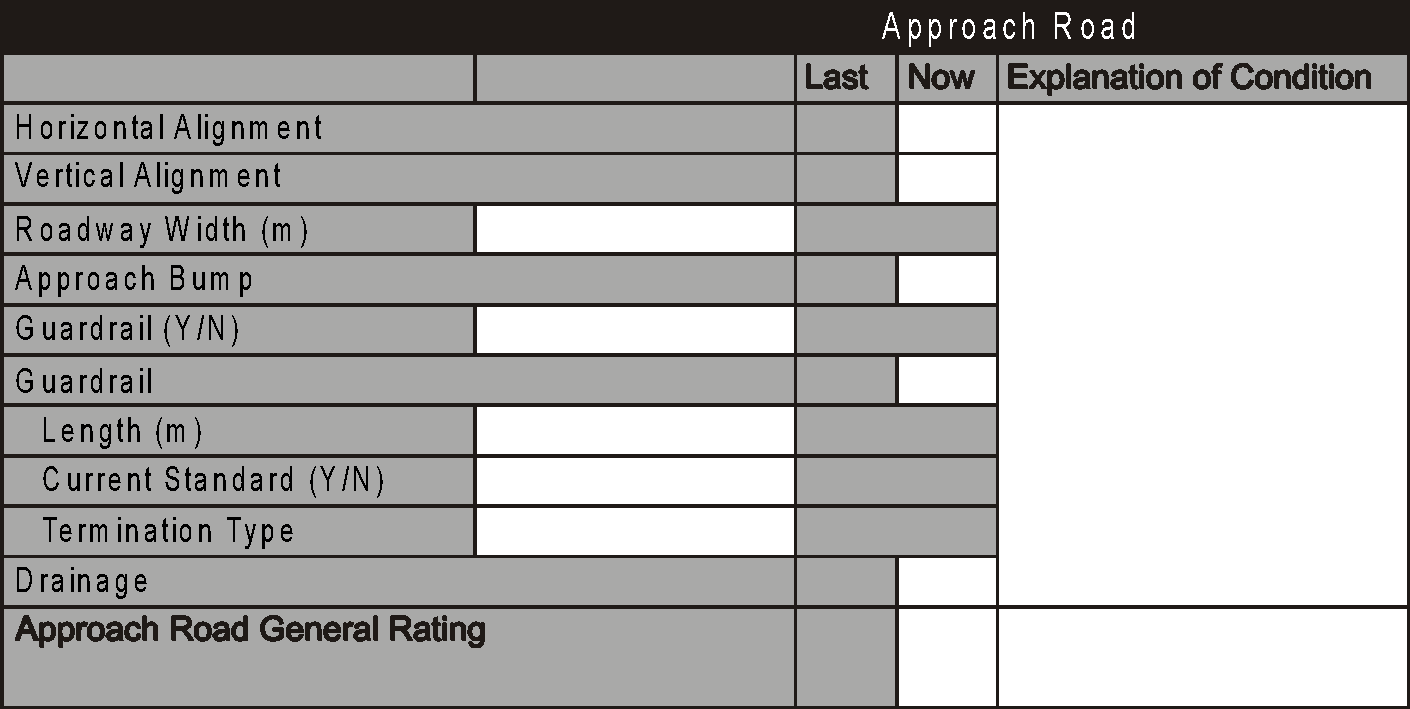 4
Approach Road Section - Culverts
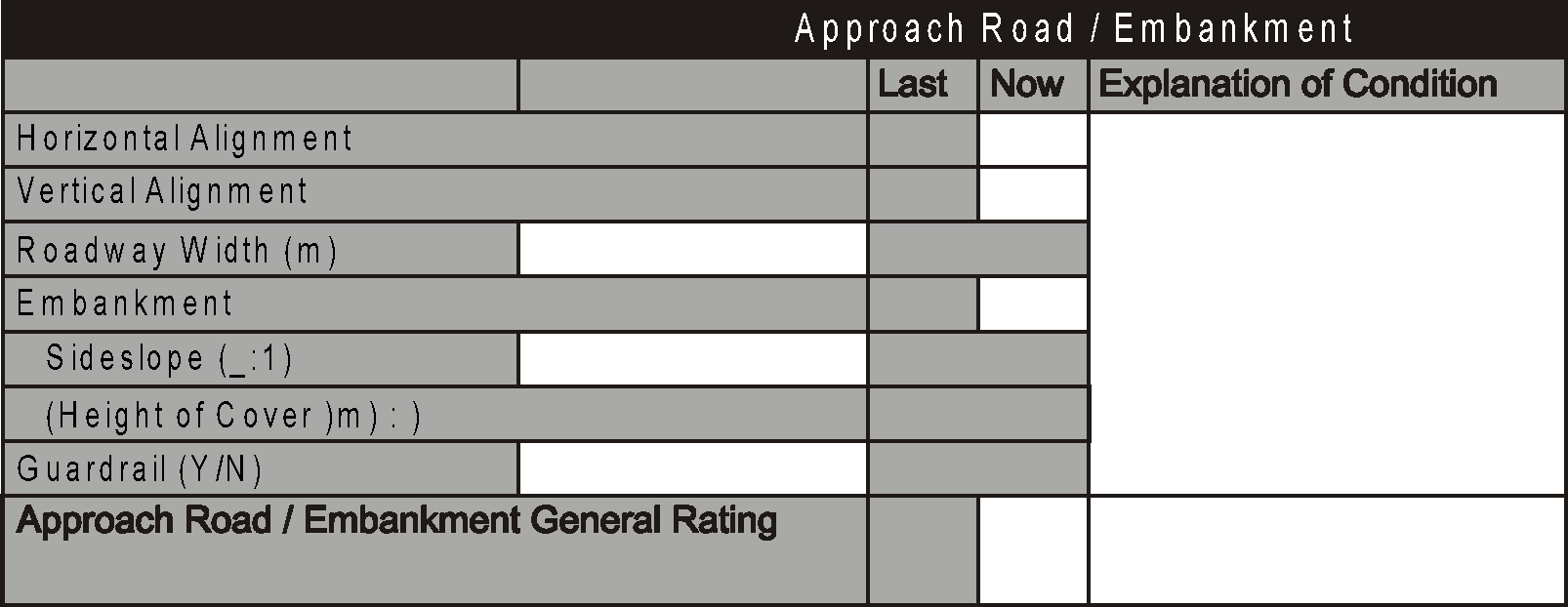 5
Upstream End
End Treatment (Concrete,
Direction
Steel, Others, None)
Headwall
Wingwalls
Collar/Concrete Slope Protection
(Shape :   )
Alignment
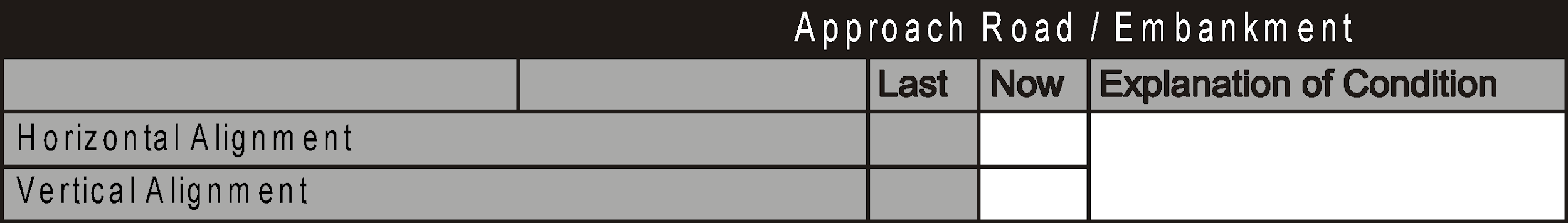 Separate ratings are provided for horizontal and vertical alignments
Defects in alignment must be categorized in either the horizontal or vertical components
Inspector should consider road alignments are used during adverse weather or road conditions – e.g. fog, heavy rain, snow, un-gravelled surfaces, icy roads
6
Length of Approach
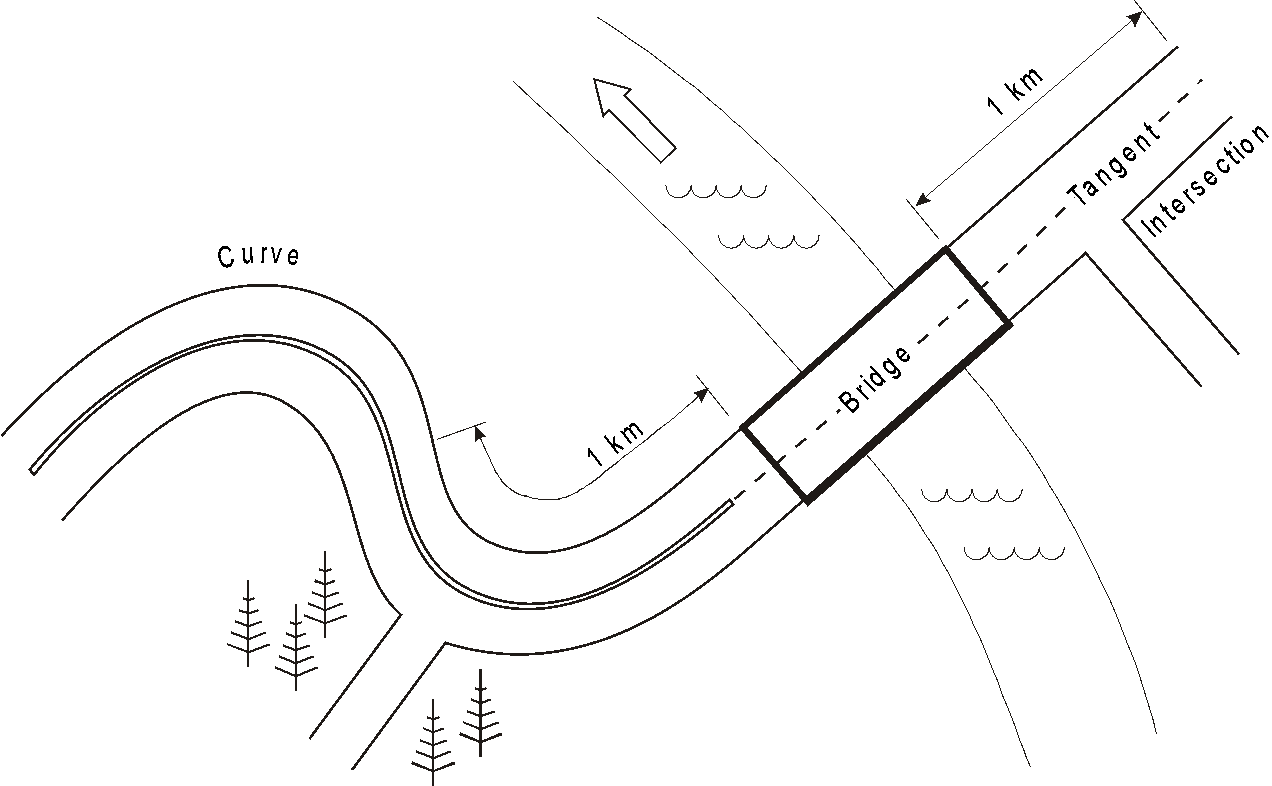 7
Length of Approach
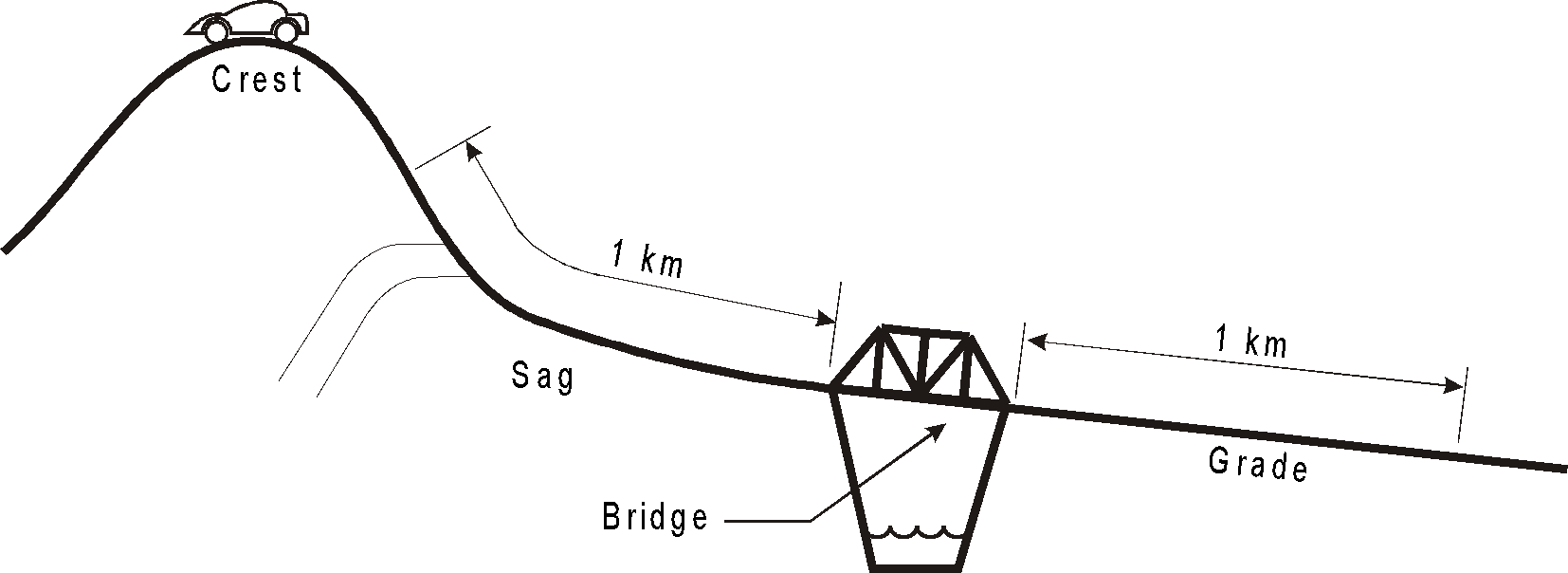 8
Alignment
Design speed is the posted legal speed for road  plus 10 kph
Evaluate by driving legal speed limit - if safe to do so and conditions permit.
Observe sight distances
Note if bridge is super-elevated
Note presence of speed limit or other signs
Sharp curve
Steep hill
Intersection ahead
Could indicate sight distance problem
9
Horizontal Alignment
Horizontal defects result in a reduction in speed to drive the road safely.  They include:
Reduced visibility – trees, buildings, embankments
Sharp corners
Intersecting or access  roads
Bridge is at beginning of or in curve
Bridge is offset from straight alignment
Limited sight distance for passing safely
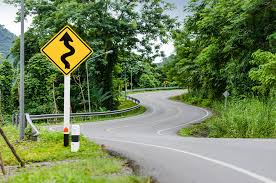 10
Horizontal Alignment Ratings
Note presence and record location of intersections or access roads including residential or commercial (field accesses do not affect rating). 
Rate 7 or less depending on visibility, traffic volume and traffic type.
Rating may be 8 or 9 if on tangent and no intersections within 1km
If horizontal defect is cause of reduced speed, then rate: 
6 or more if driven safely at legal speed limit
5 can be driven safely and posted not more than 20 km/hr below legal speed limit
4 or less if posted more than 20 km/hr below the legal speed limit
4 or less if sharp or blind curves
5 if Land Access bridge and appropriate warning signs are in place
Rate 2 if combined effect of horizontal and vertical alignment is hazardous (e.g. very steep hill combined with sharp hair-pin curve)
11
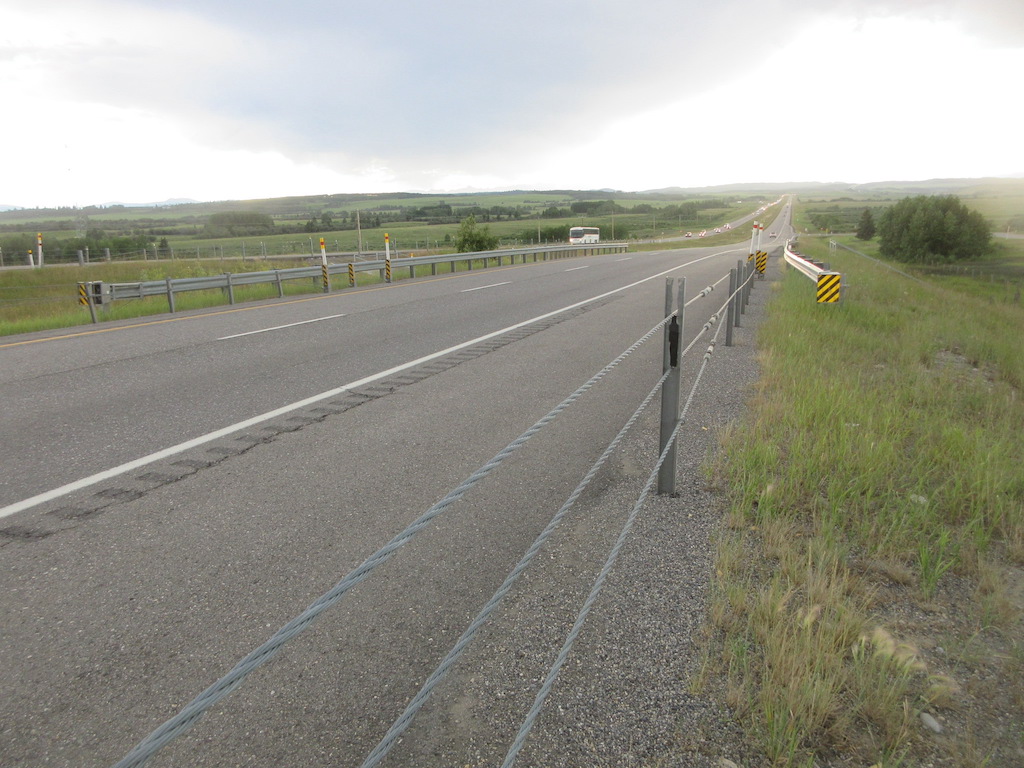 12
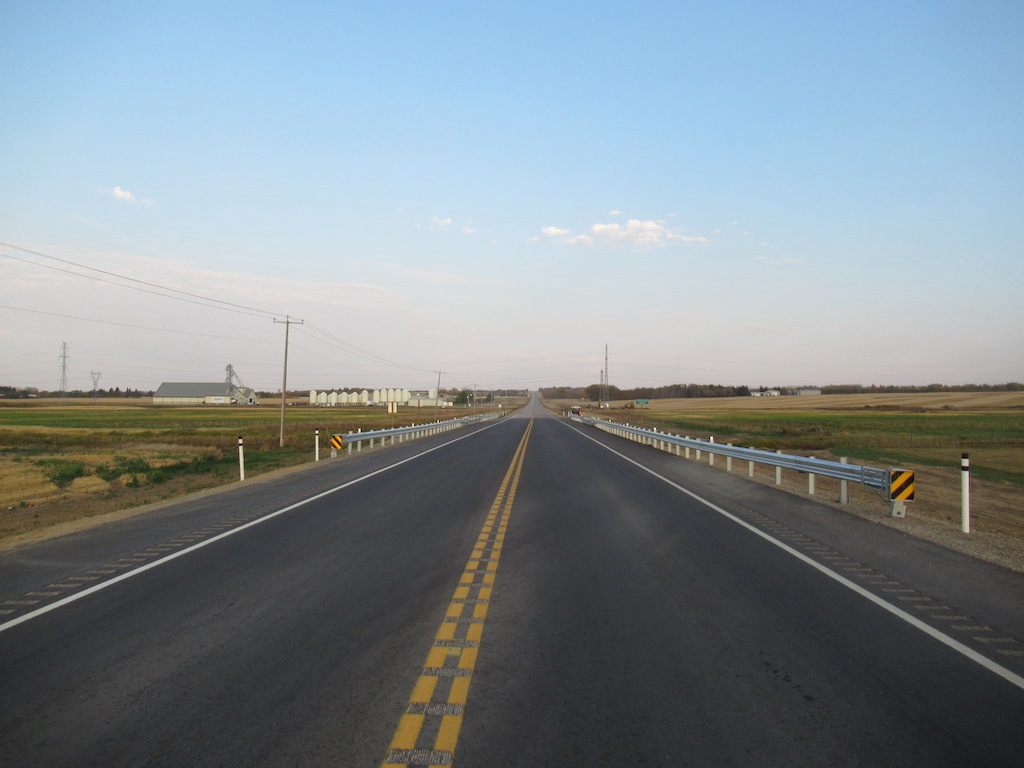 13
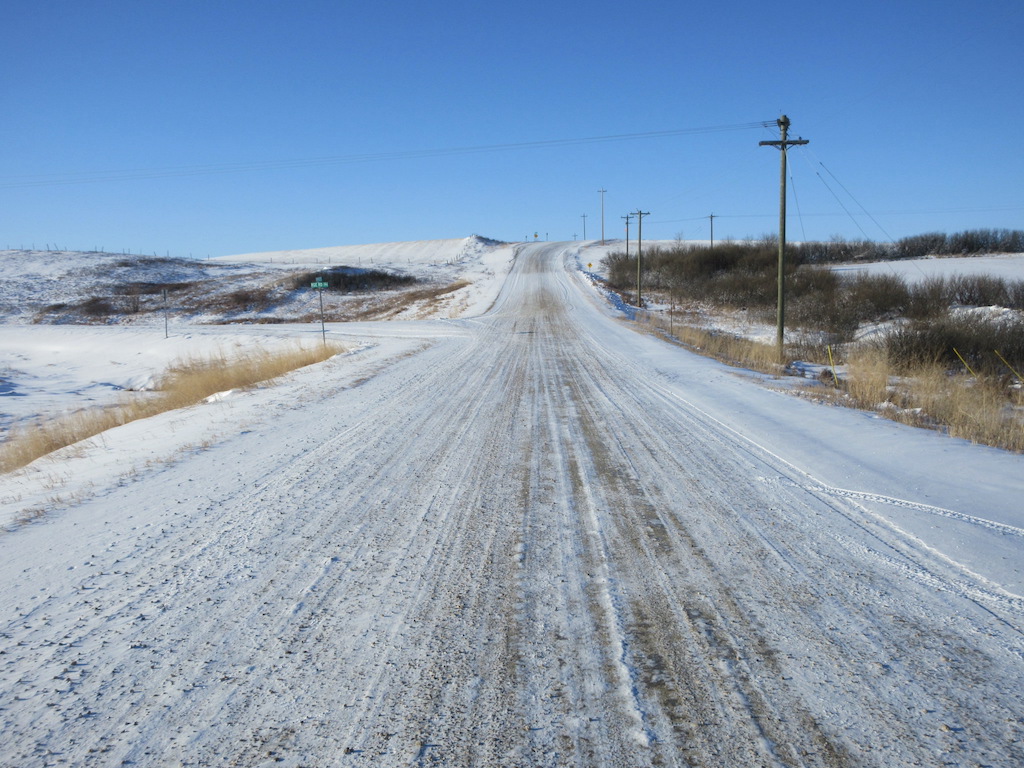 14
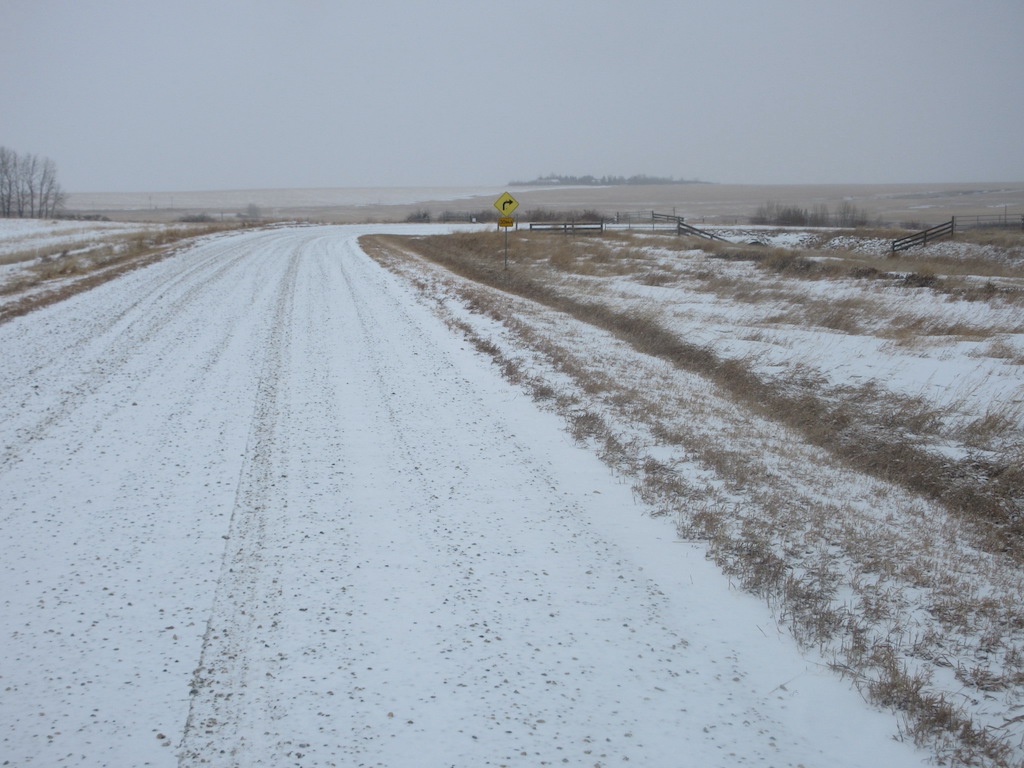 15
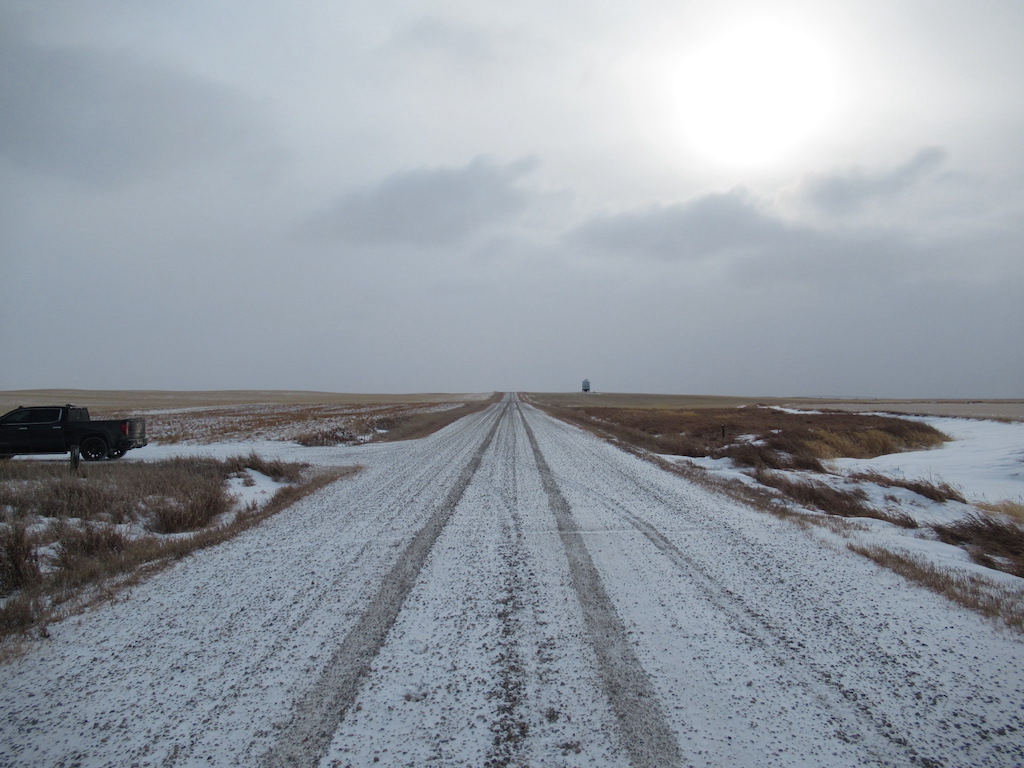 16
Vertical Alignment
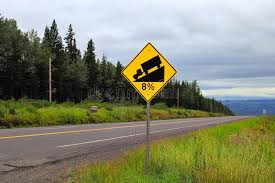 Vertical alignment defects result in a reduction in speed to drive the road safely.  They include:
Reduced visibility – crests 
Steep grades (take into consideration road surface e.g. loose gravel)
Adequate sight distance for stopping or passing
Intersecting roads
17
Vertical Alignment Rating
Vertical alignment with a straight grade of 1% or less - rate 9
If road can be driven safely at legal speed limit rate 6 or more
If road can be safely driven and posted not more than 20 km/hr below legal rate 5
Rate 4 or less if:
posted more than 20 km/hr below posted speed
sight distance is less than required
Steep grades, blind crest curves
Rate 2 if combined effect of horizontal and vertical alignment is hazardous (e.g. very steep hill combined with sharp hair-pin curve)
Rate 5 if Land Access bridge
18
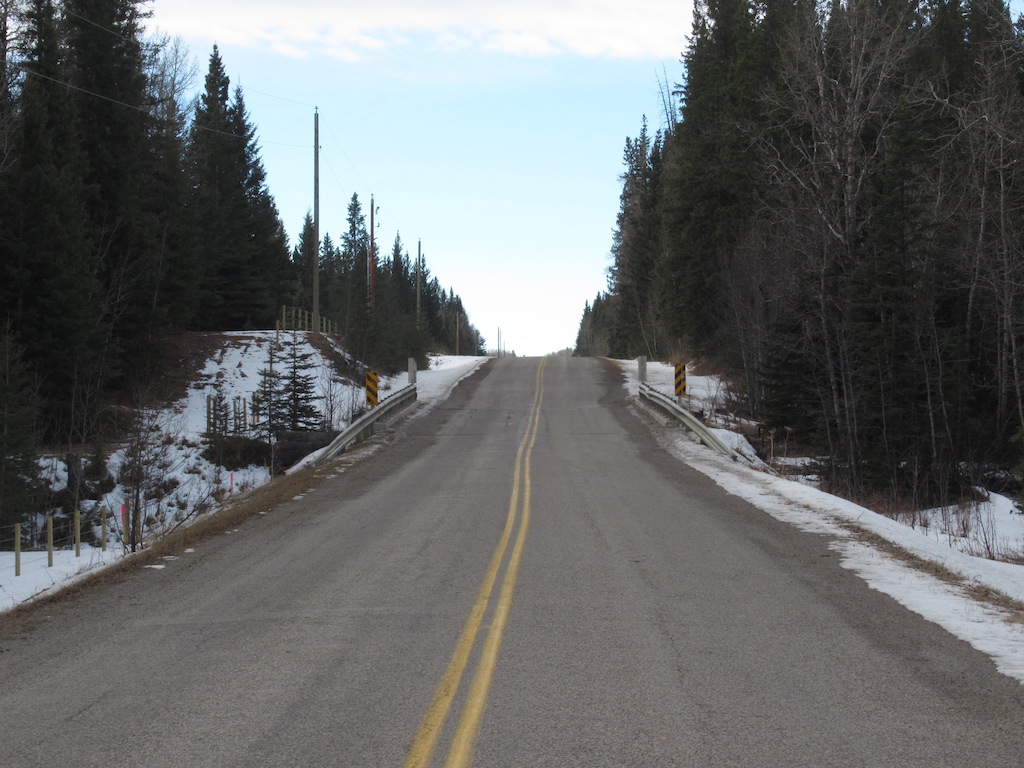 19
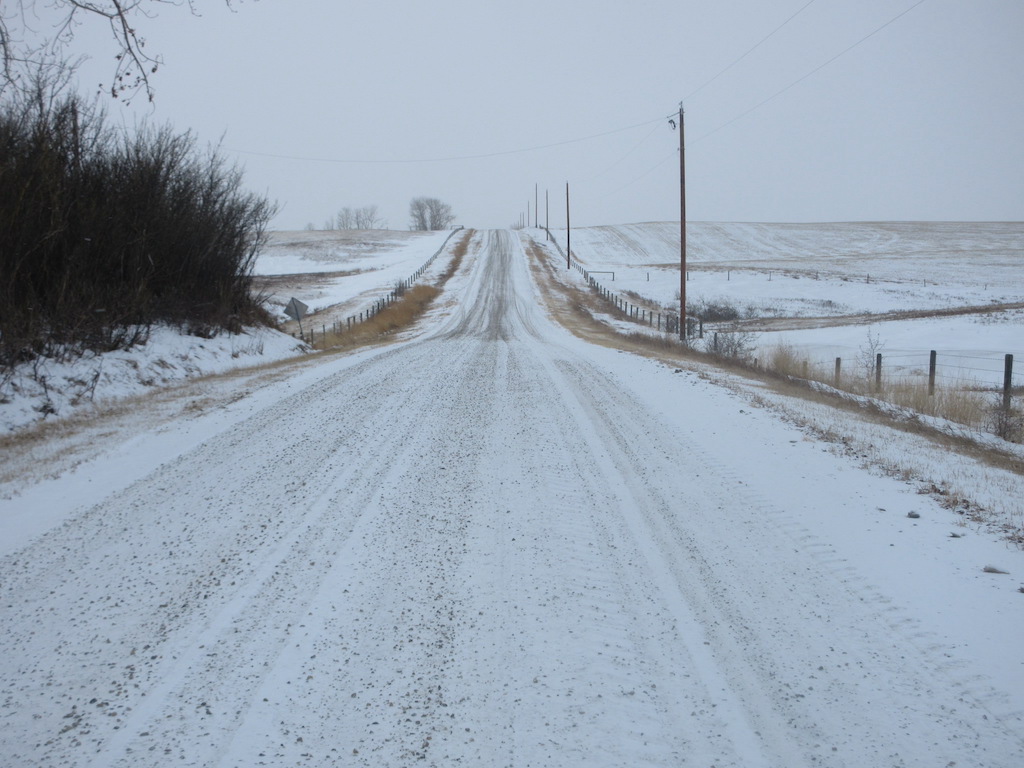 20
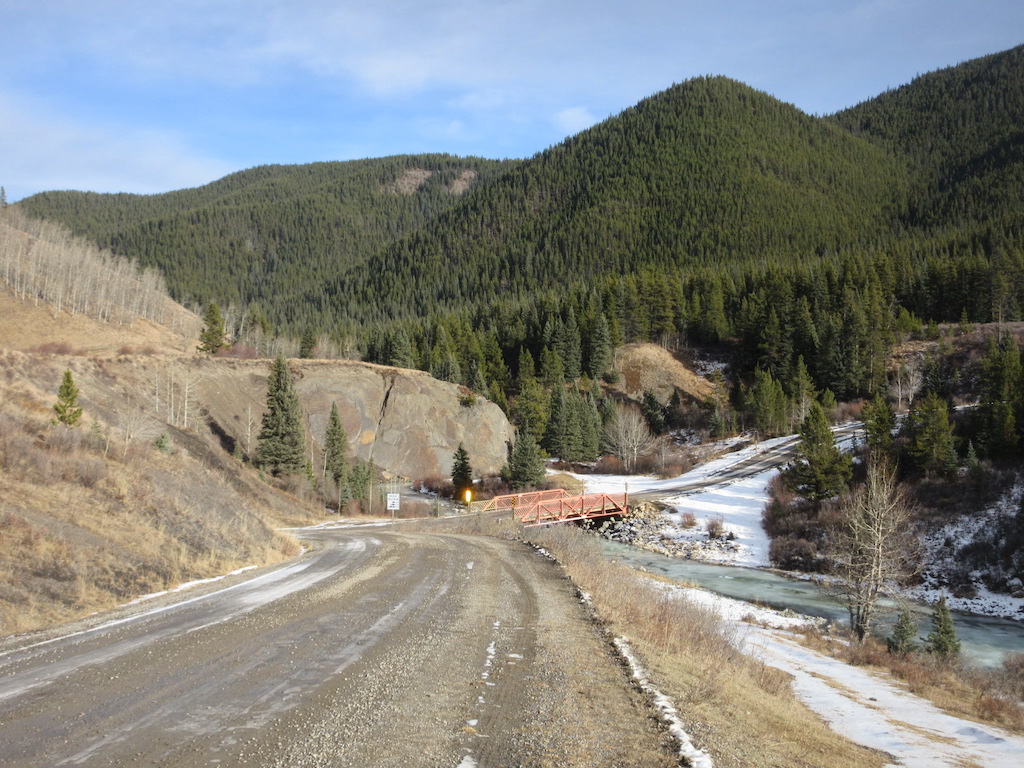 21
Alignment – Vertical And Horizontal
For land access structures:
Road services land only, not residential access, minimal traffic
Appropriate warning signs in place
Previous rating guidelines do not apply – rate 5

Alignment of railway, pedestrian and animal overpasses, and utility structures crossing over top are rated X

If both Horizontal and Vertical alignments rated X, General Rating is rated 5.
Pedestrian bridges over streams/watercourse or roadways
Grade Separation - Wildlife crossing over top of roadway
Grade Separation - Railway crossing over roadway
22
Culvert Grade Separation – Wildlife OverHorizontal & Vertical Approach Road Alignment Rated X so Gen. Rating = 5
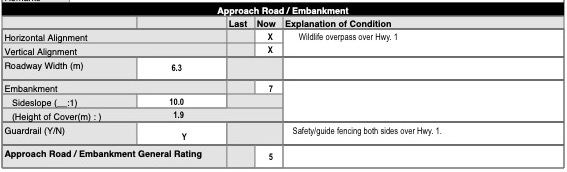 23
Culvert Grade Separation - Wildlife Overpass  Vertical & Horizontal Road Alignment OVER Rated X, Gen. Rating = 5
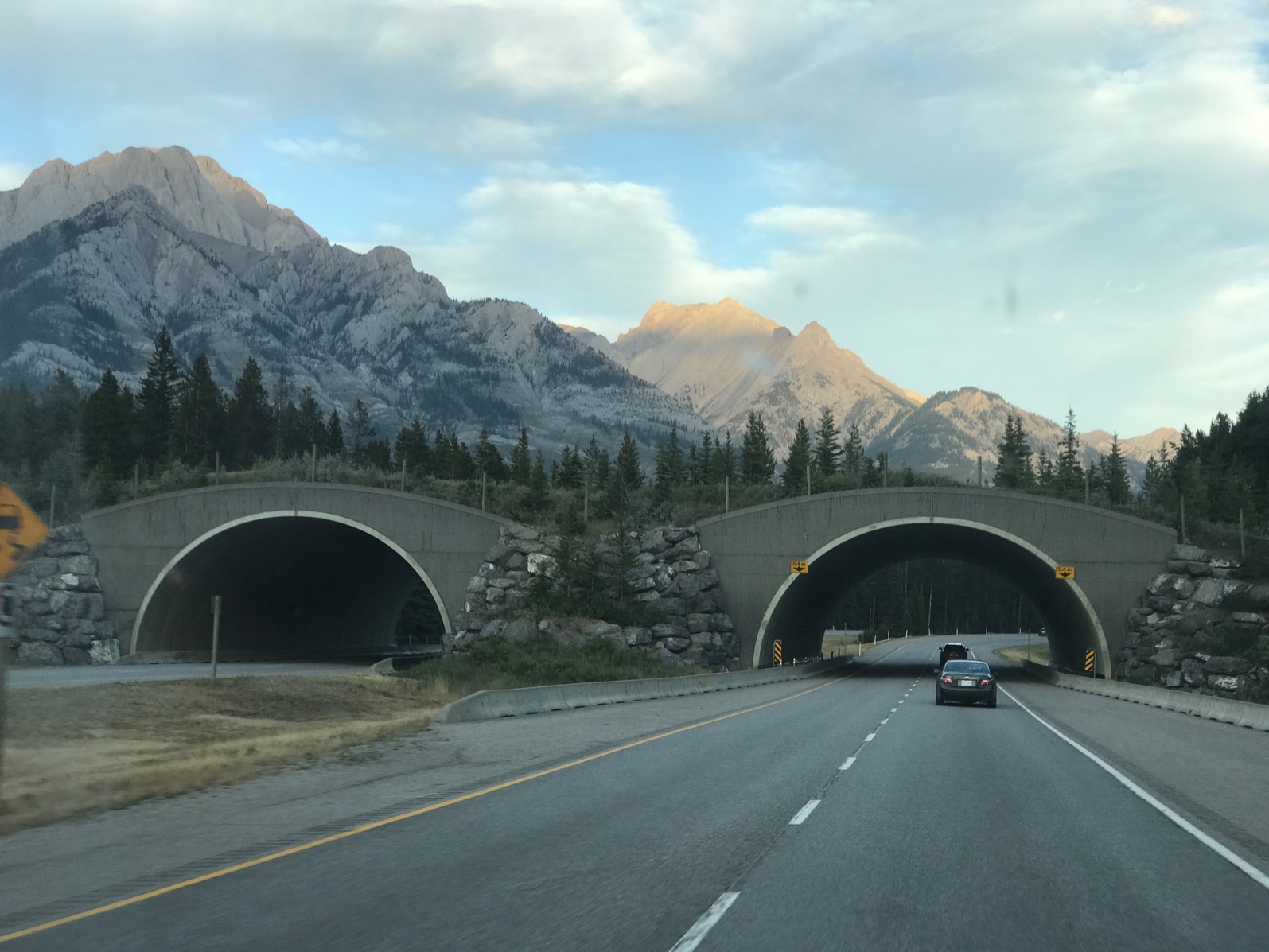 24
Pedestrian Bridge – Stream UnderHorizontal & Vertical Approach Road Alignment Rated X – Gen. Rating =5
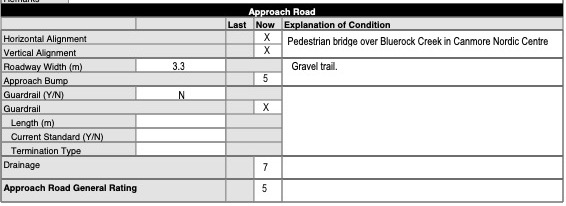 25
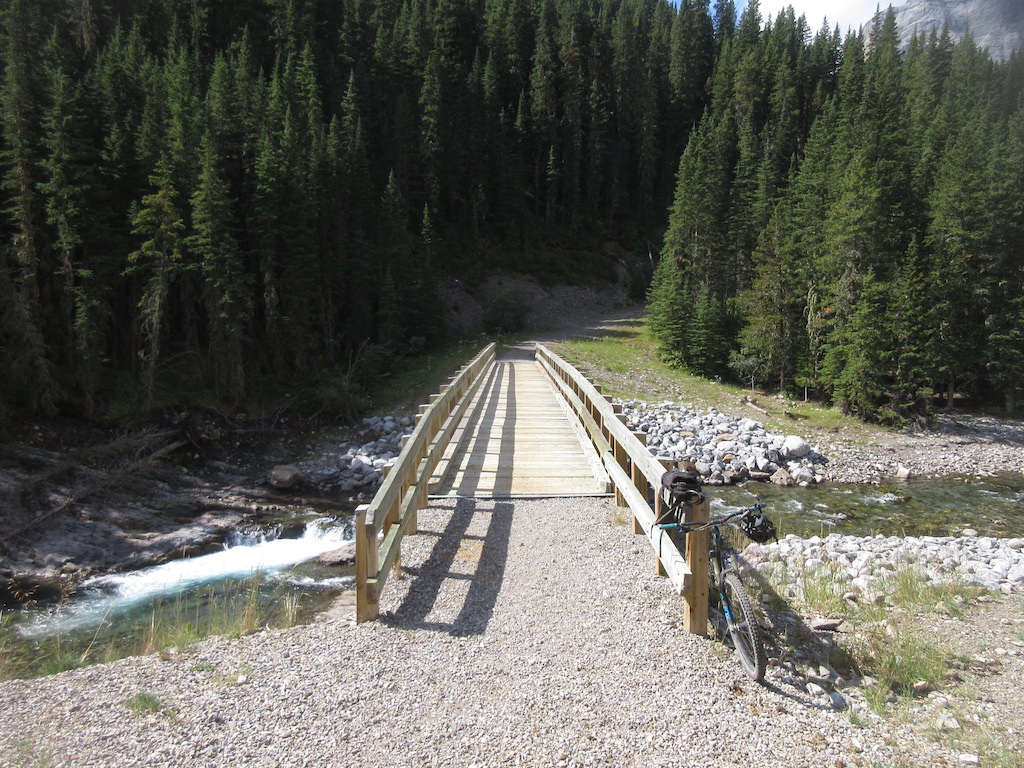 26
Roadway Width
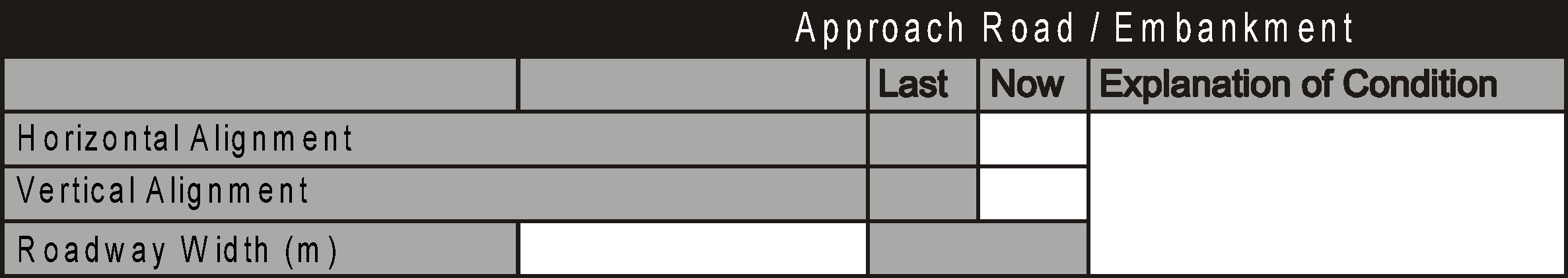 This is the width of the traveled lanes and shoulders
Do not include median width if present on approach road
If curbs on the approach road, measure between faces
Measure at a representative cross-section
Record minimum width to the nearest 0.1m if different between ends
Provide explanation if different on each side of structure
27
Roadway Width
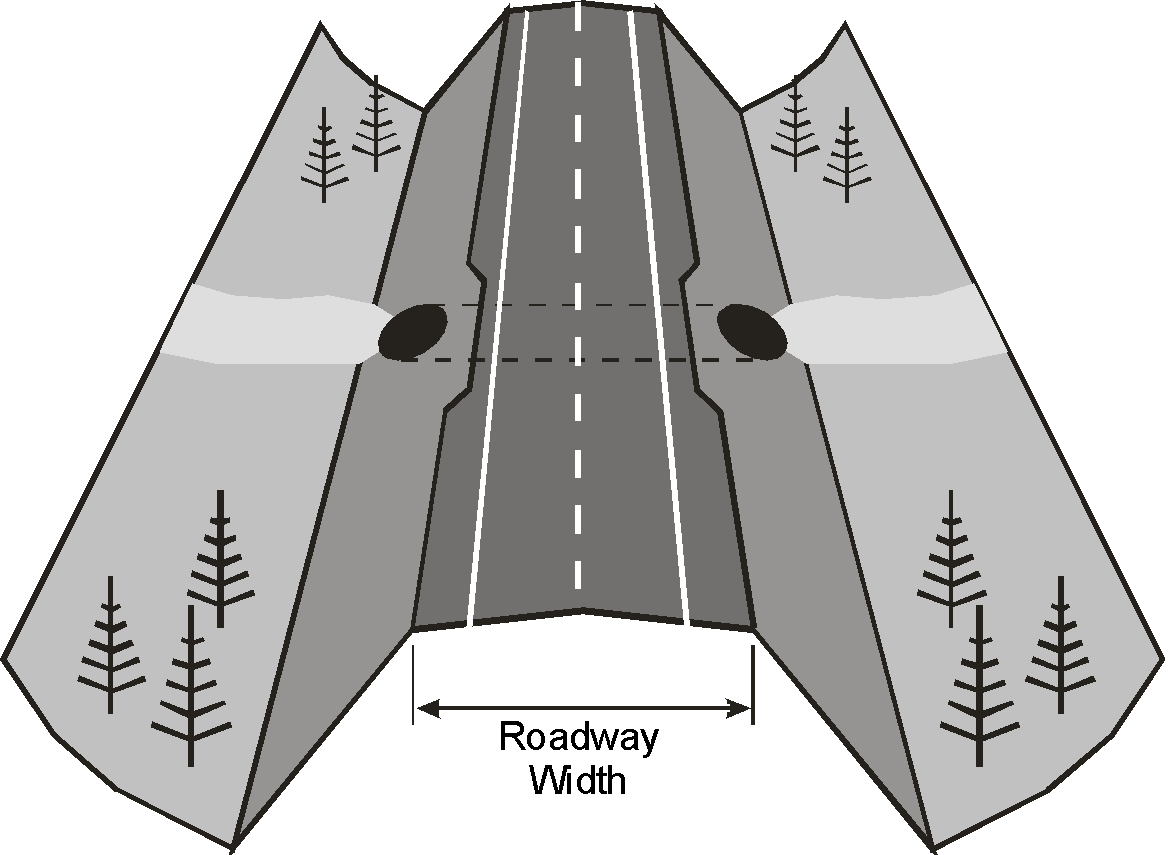 28
Approach Bump
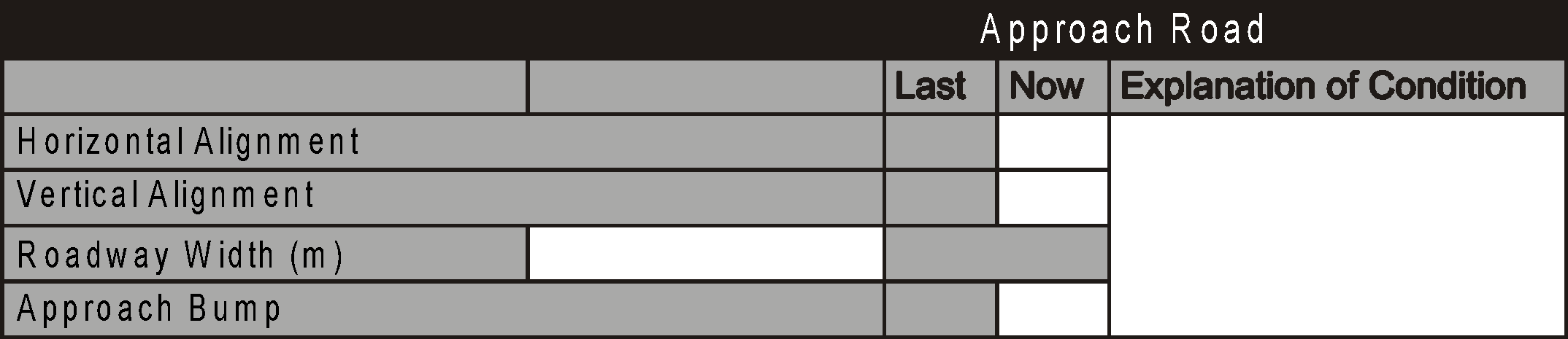 Bridges only
Refers to the smoothness of the transition onto the structure
Severe bump
Can be hazard to traffic (2 or less)
Can lead to increased impact loading on structure (4 or maybe 3 or less)
29
Approach Bump
May be a symptom of 
Settlement of the approach fill
Instability of the fill (slumping)
Undermining of fill by water
Settlement of or damage to approach slab
Drive over at legal speed if safe – or at safest speed that conditions allow
Observe traffic crossing structure
If no defects and smooth transition rate 9
If bump is noticeable but tolerable - rate 5
If speed must be reduced - rate 4 or less
If causing significant impact loading on bridge deck – rate 3 or less
If hazardous to traffic - rate 2 or less
30
Guardrail
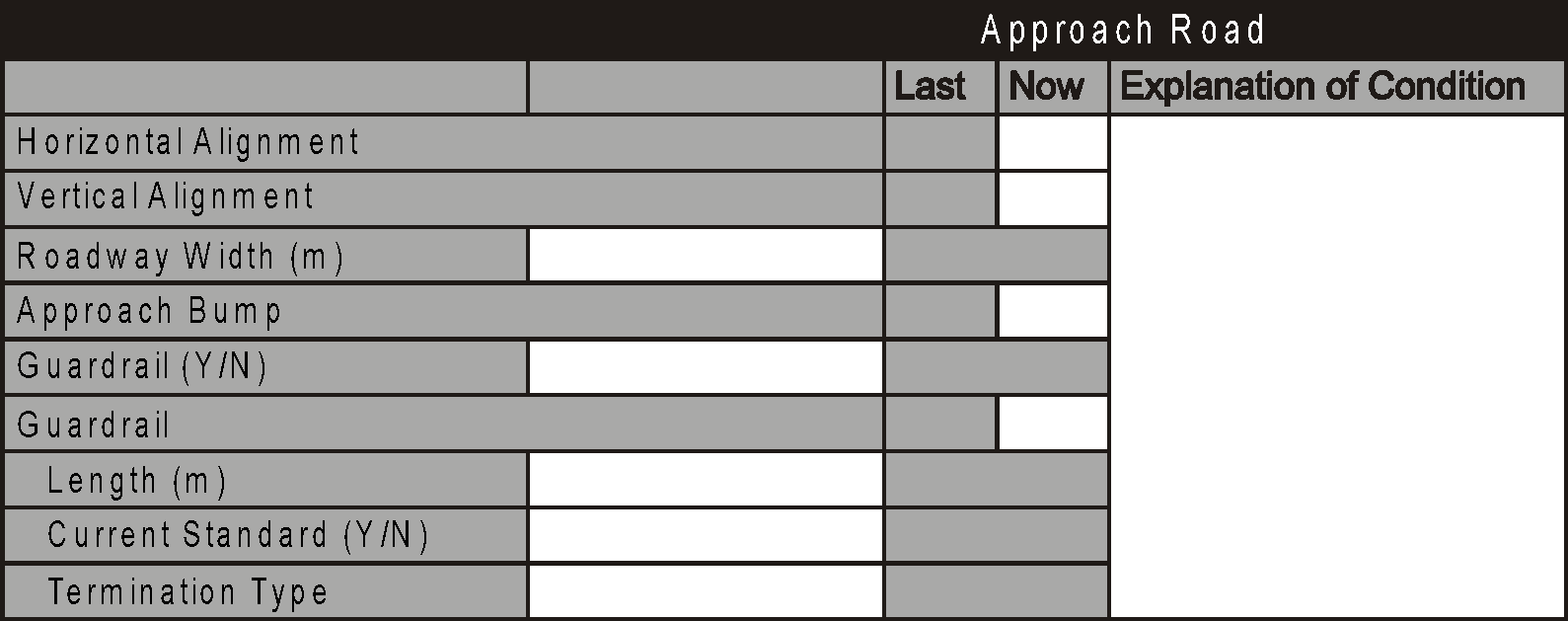 Refers to guardrail or other traffic barrier along edges of the approach road
Purpose:
Prevent traffic from leaving the roadway at the structure
Prevent traffic from impacting structure
31
Guardrail - Culverts
Rating is not required
Record the presence of guardrail by Yes or No
Provide comment if guardrail is on one shoulder only
Guardrail that is too short or is otherwise ineffective  – provide comment and maintenance recommendation
Provide comment and maintenance recommendation if missing and is required for safety
Note defects (e.g. - broken posts, damaged rails) and provide comment and maintenance recommendation
No indicates no guardrail
32
Guardrails - Bridges
Record the presence of guardrail by Yes or No
Record the minimum length to the nearest meter 
Comment/Explain if different lengths exist
Maximum is 99 m
Record the type of termination
Common type is Turned Down End, Wing End, Attenuator, Fleat
Built based on current Standard Drawings 
Since 2001 most common S1643, 1649, 1651, 1652, 1653, and S1705 (newest)
Record if the guardrail meets current standards (Yes/No)
Explain if “No” 
Common acceptable explanation is “Not thriebeam” or “Not attenuator”
HTCB is currently preferred standard and may transition with W-beam
https://www.alberta.ca/assets/documents/trans-bridge-barrier-drawings.pdf
33
Guardrails - Bridges
Inspect up to 20 m from bridge
Inspect all components of guardrail
Posts
Rail
Connections
Splices
Termination (if within 20 m)
Rate according to condition only - not standard (do not down-rate if not built to current standard. Rate condition and  functionality)
Minor damage but still functional – rate 5
Missing bolts or improper laps - 4 or less
Damaged - requires replacement – rate 3 or less
Damaged – potential hazard – rate 2 or less
Rate “X” if no guardrail exists
If required, comment and recommendation
34
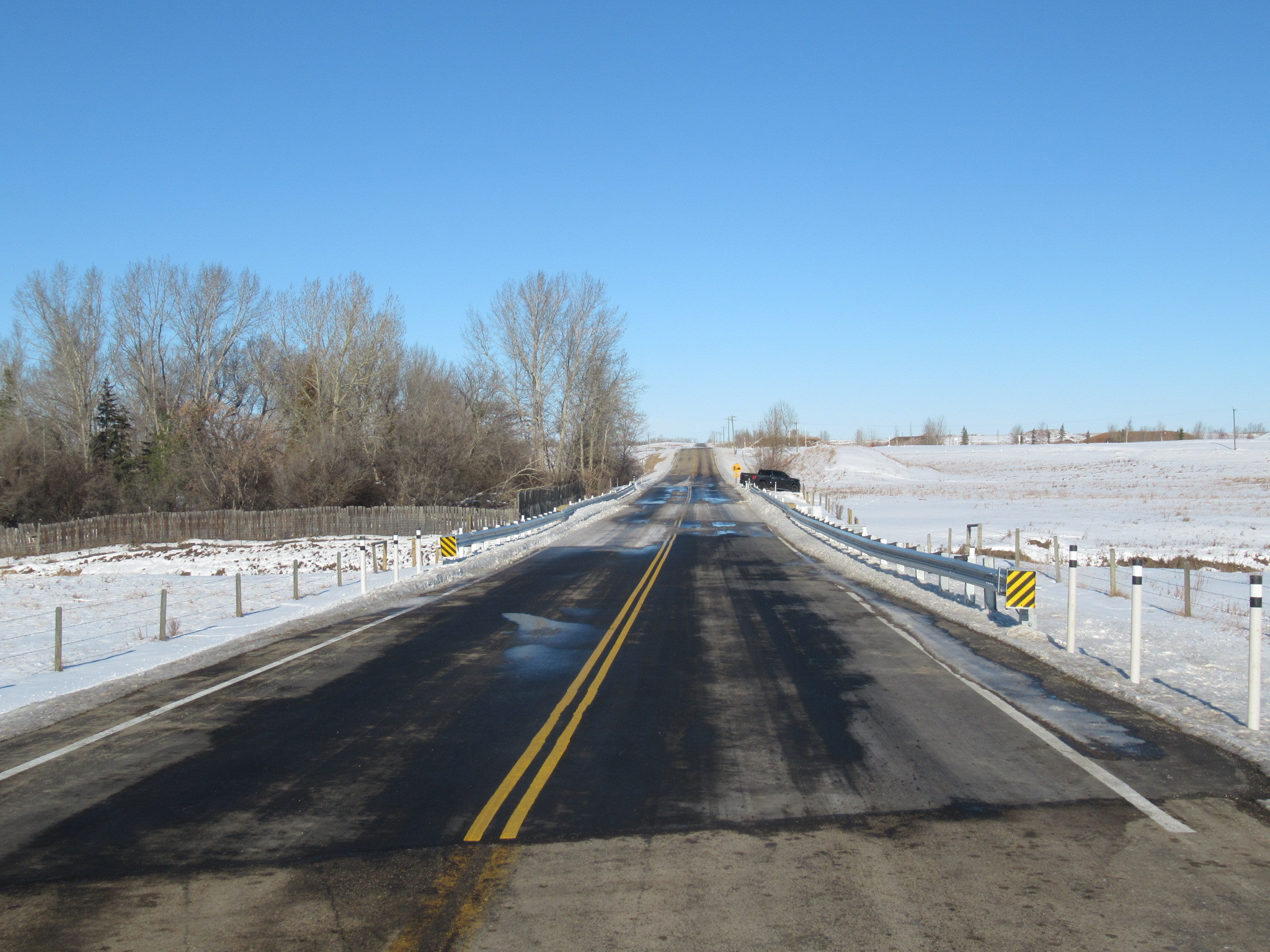 Guardrails – RDG-B1.5
New W-Beam guardrail installed with Fleat 350 Energy Absorbing Terminals 

By design, the 3rd post from the Fleat 350 Terminal is left unbolted from the rail. Does not affect the guardrail rating.
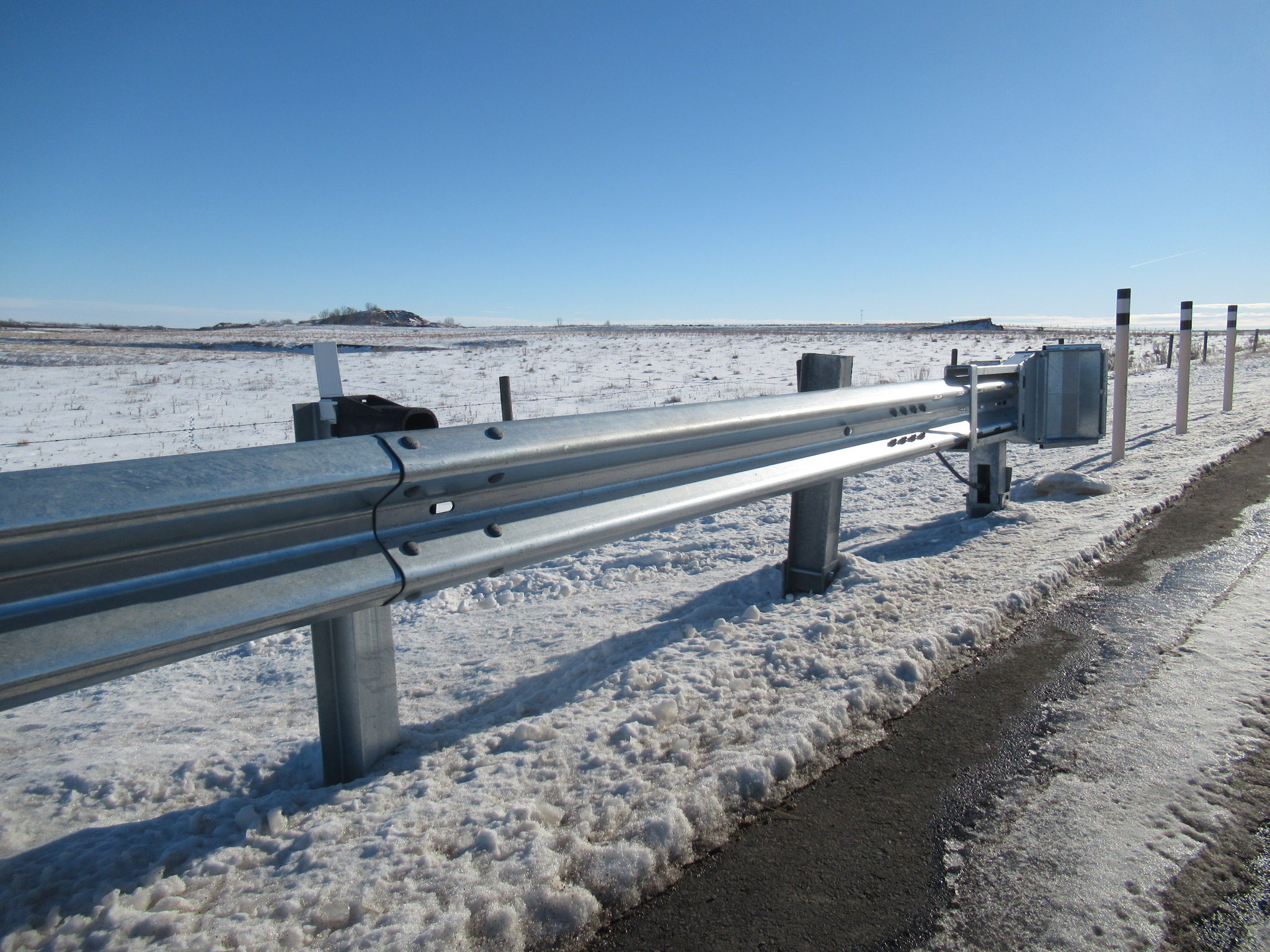 35
36
http://www.transportation.alberta.ca/Content/docType233/Production/RDG-B1-5.pdf
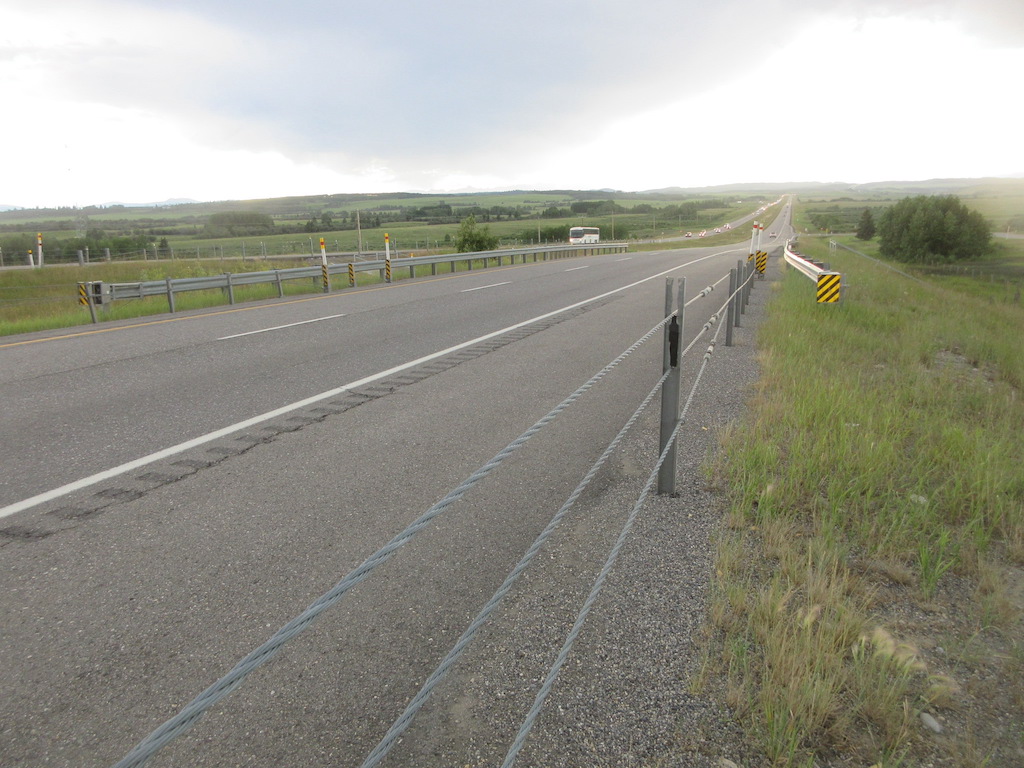 37
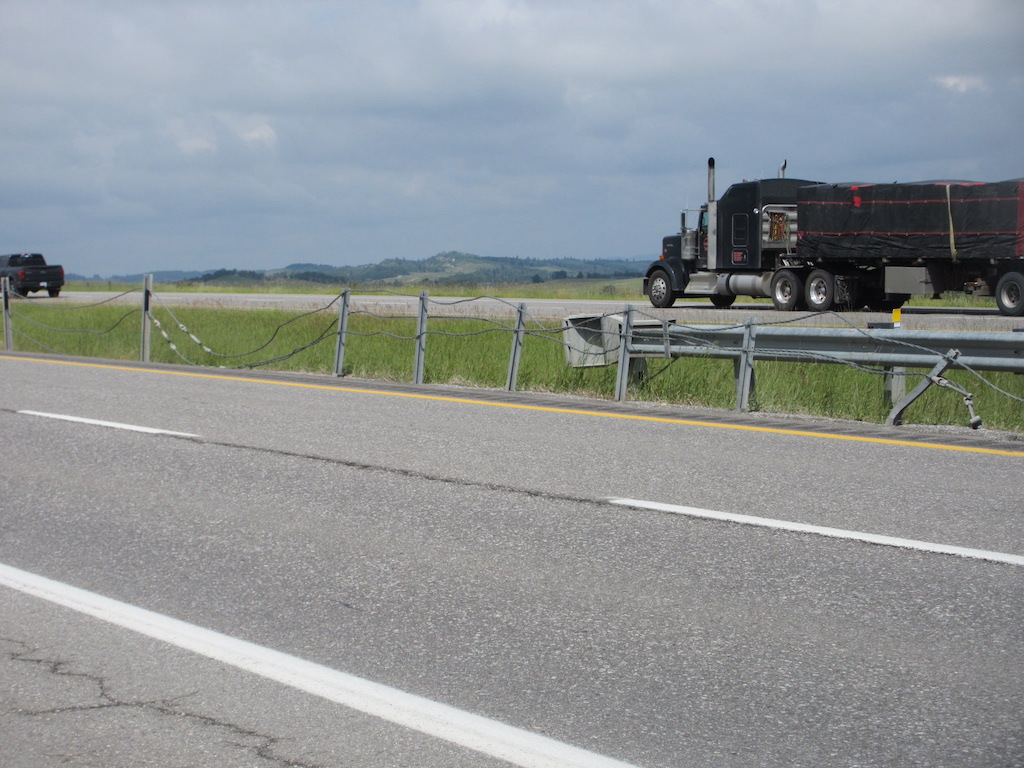 38
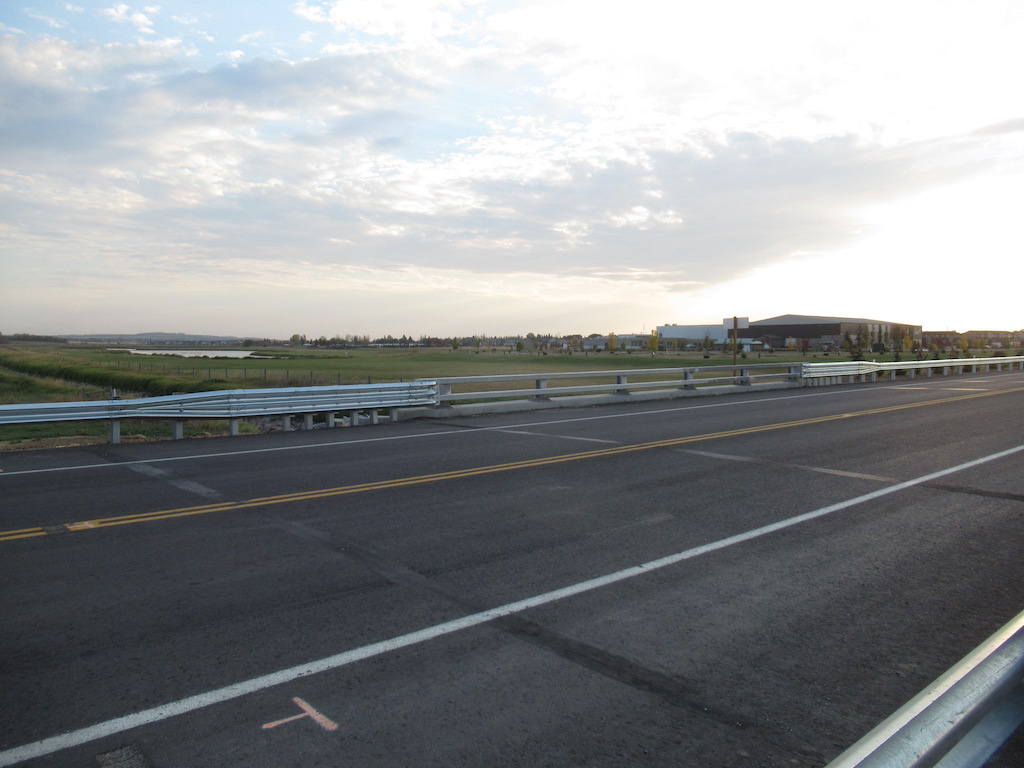 39
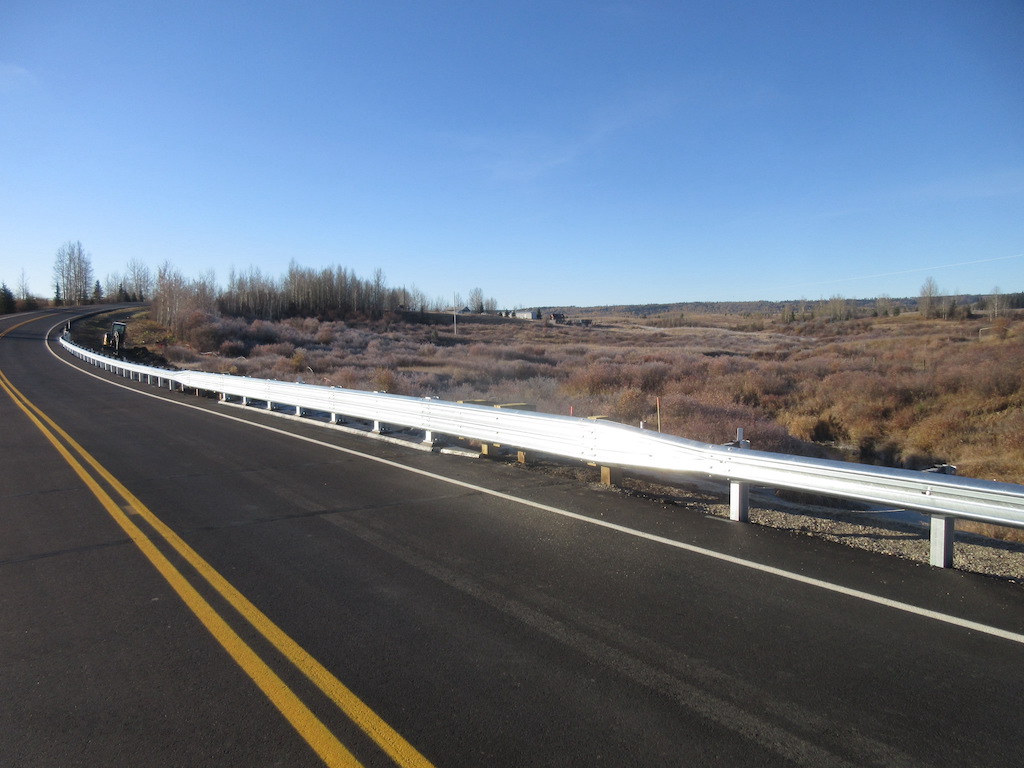 40
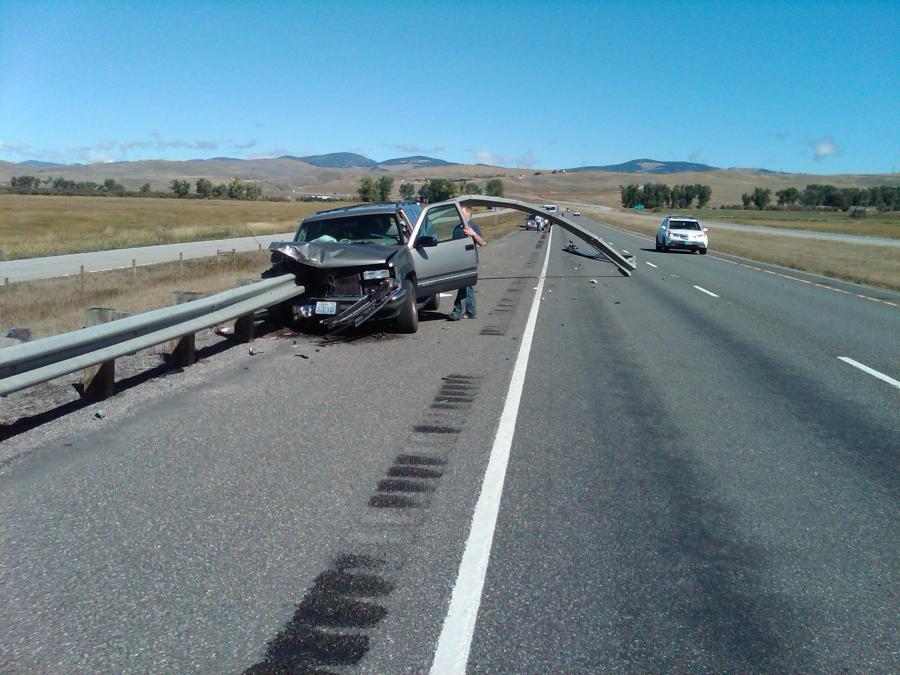 41
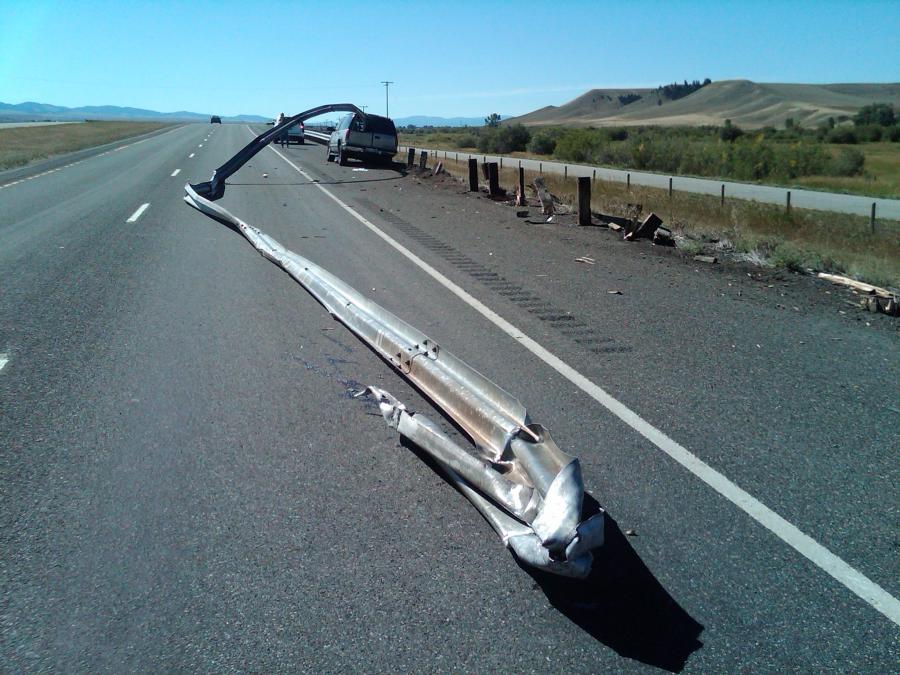 42
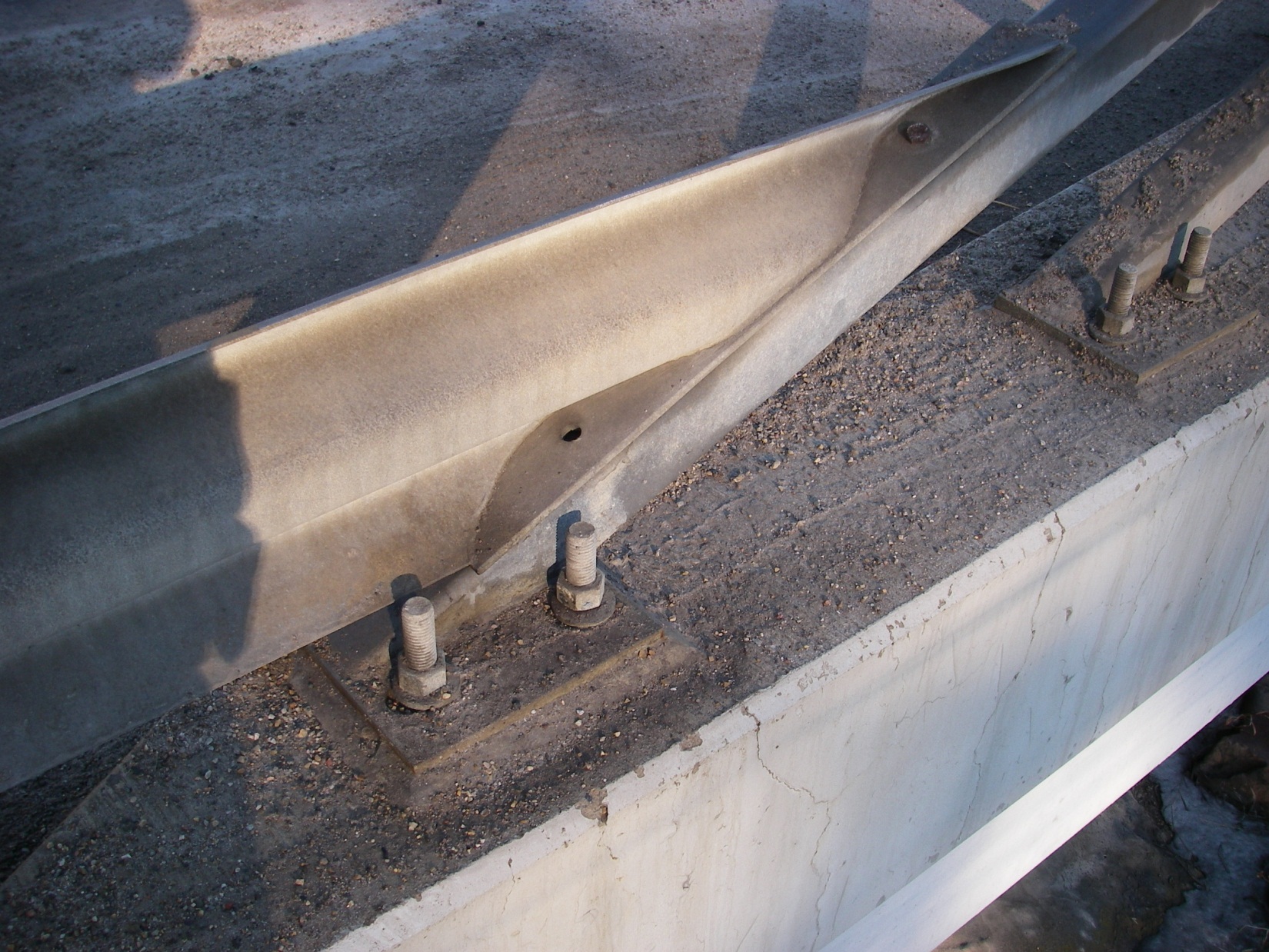 43
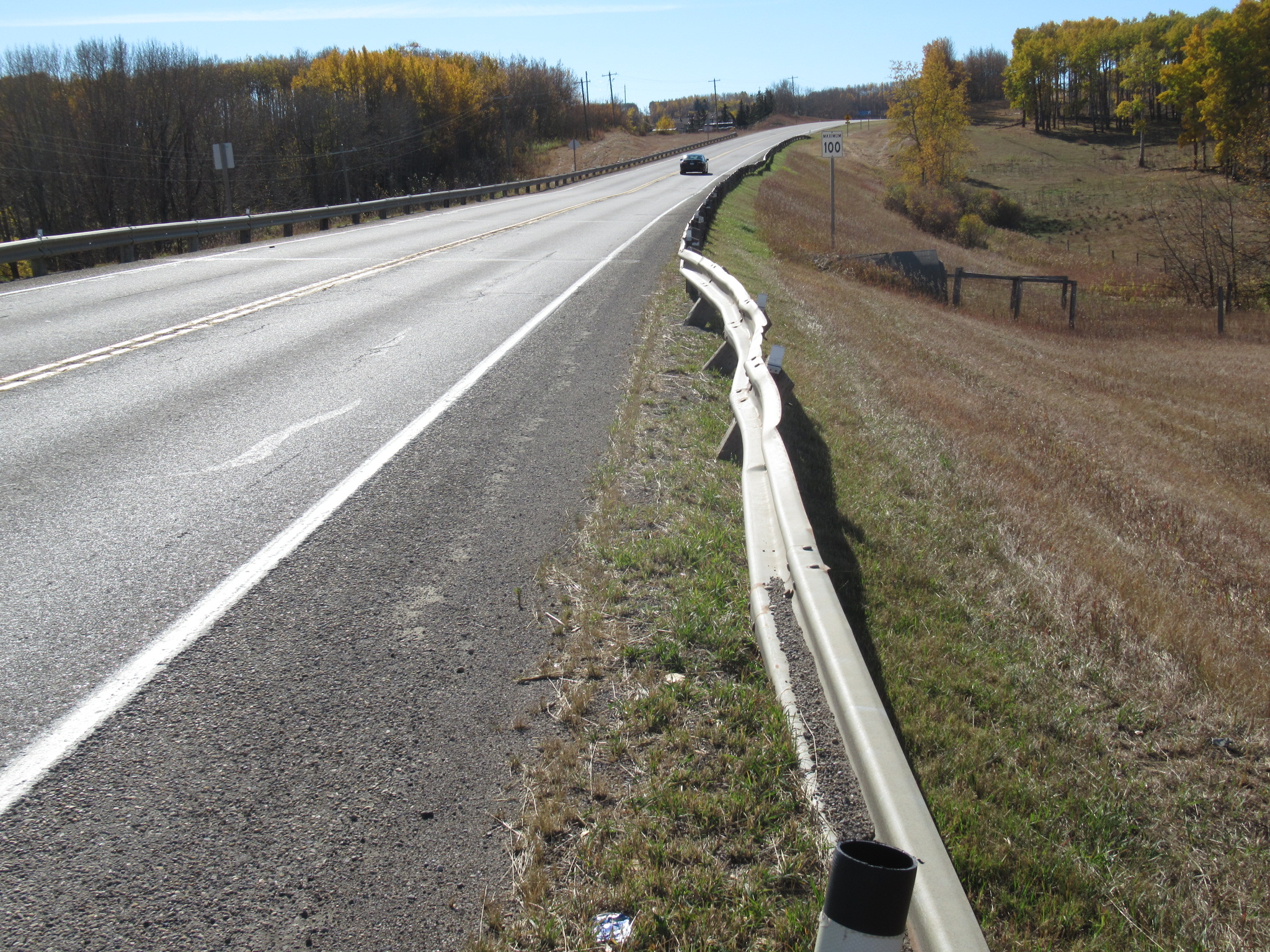 44
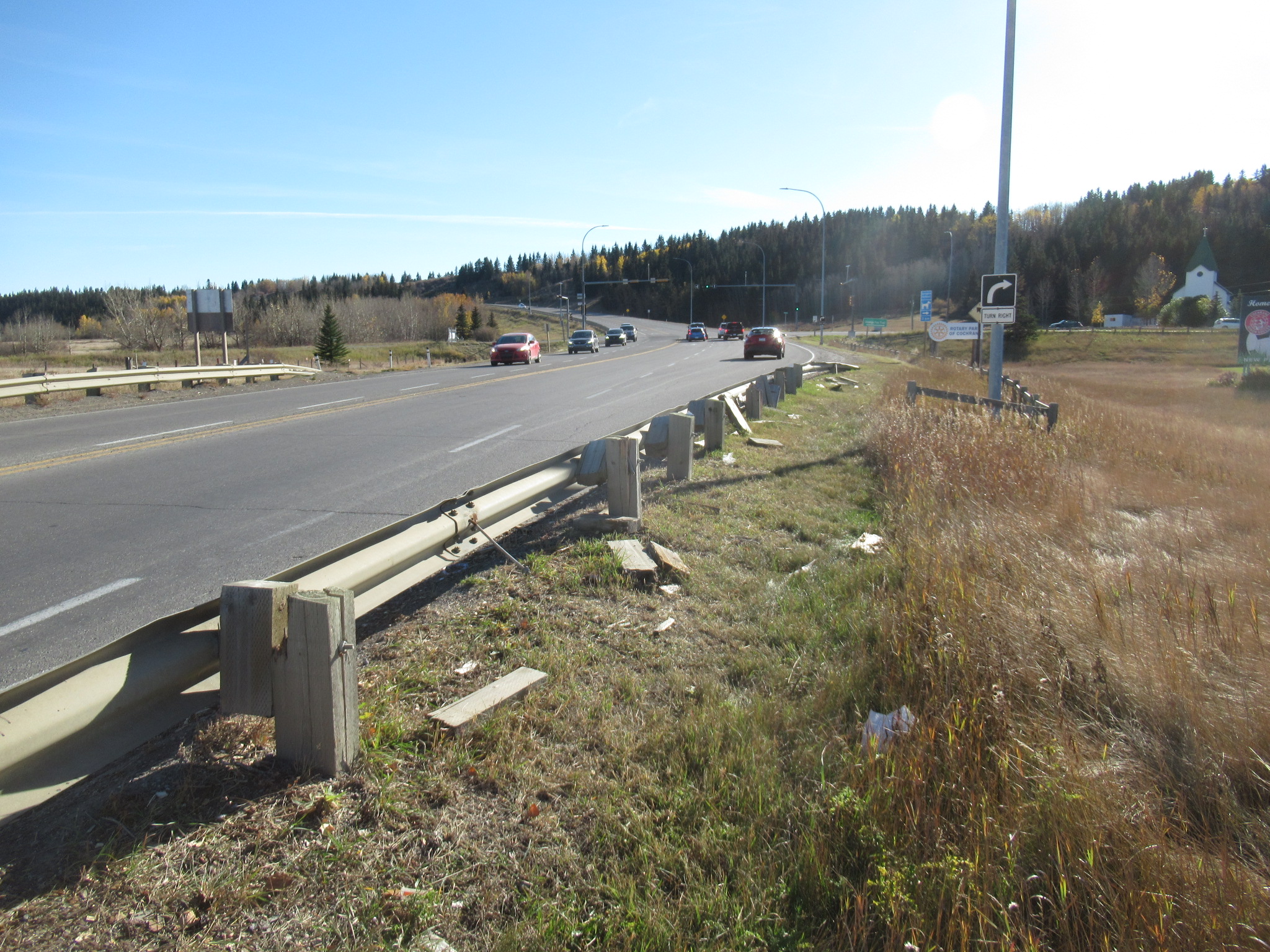 45
Drainage
Applies to bridges only
Refers to the ability of the approaches to handle drainage
Must not allow water to drain onto structure
Must not allow damage to fills or headslopes
Must not pond on approaches
Includes drain troughs on approaches
Water may originate from
Precipitation onto approaches
Runoff from roadway
Runoff from structure
46
Drainage
Look for:
Ponding of water on approaches or ends of structure
Erosion of fills, road embankment, headslope or ditches
Voids under approach slabs or abutments
Undermining of drain troughs
Damage or deterioration of drain troughs
47
Drainage
Good drainage away from bridge – rate 5 or more
Drainage onto bridge gutters - rate 4 or less
Drainage onto bridge driving lanes-rate 3 or less
Drainage eroding headslope or sideslope – rate 
     4 or less
Erosion from approach road ditch drainage – rate 4 or less
Drainage causing a hazard - rate 2 or less (e.g. ponding or icing into travel lanes)
48
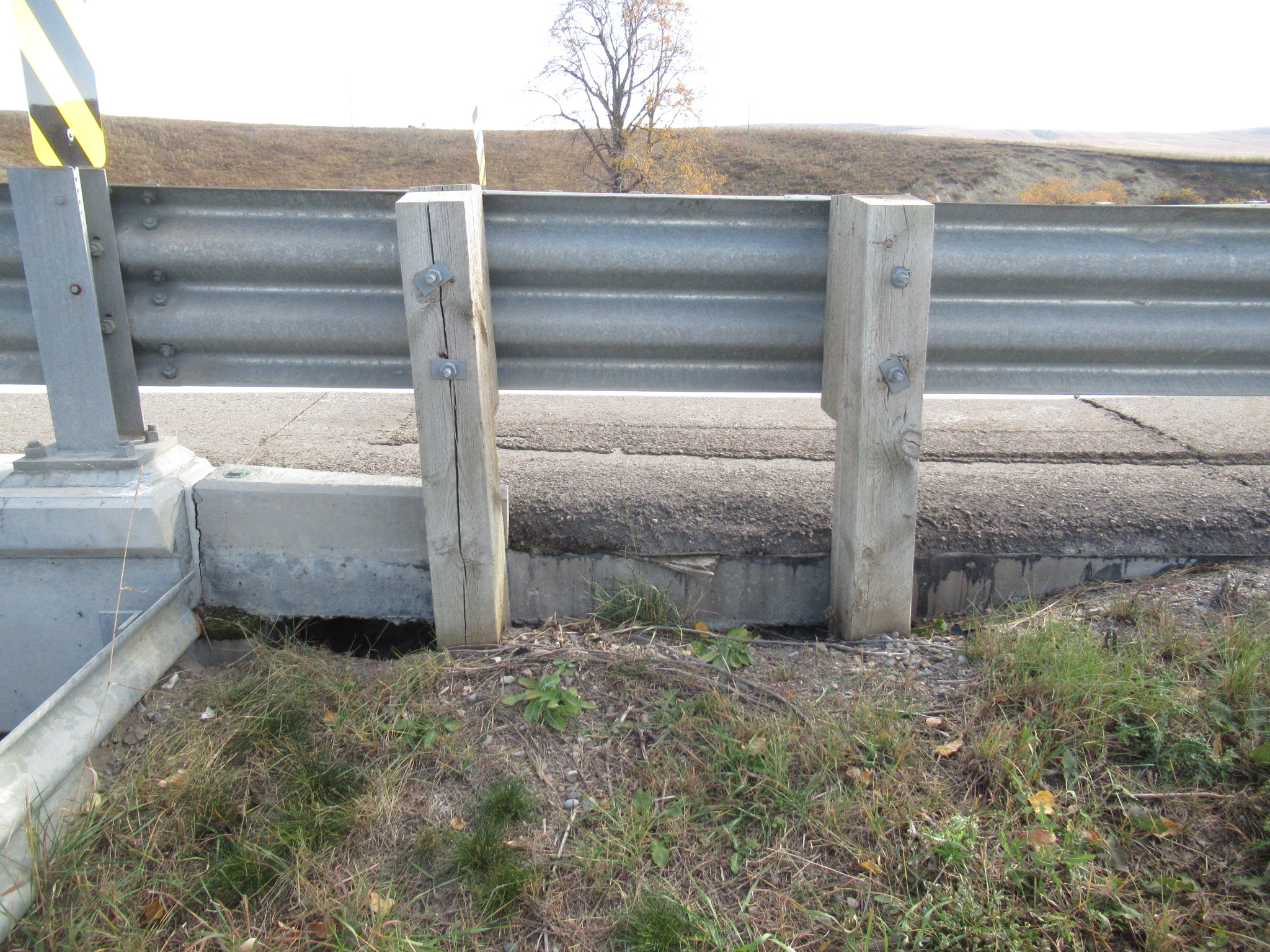 49
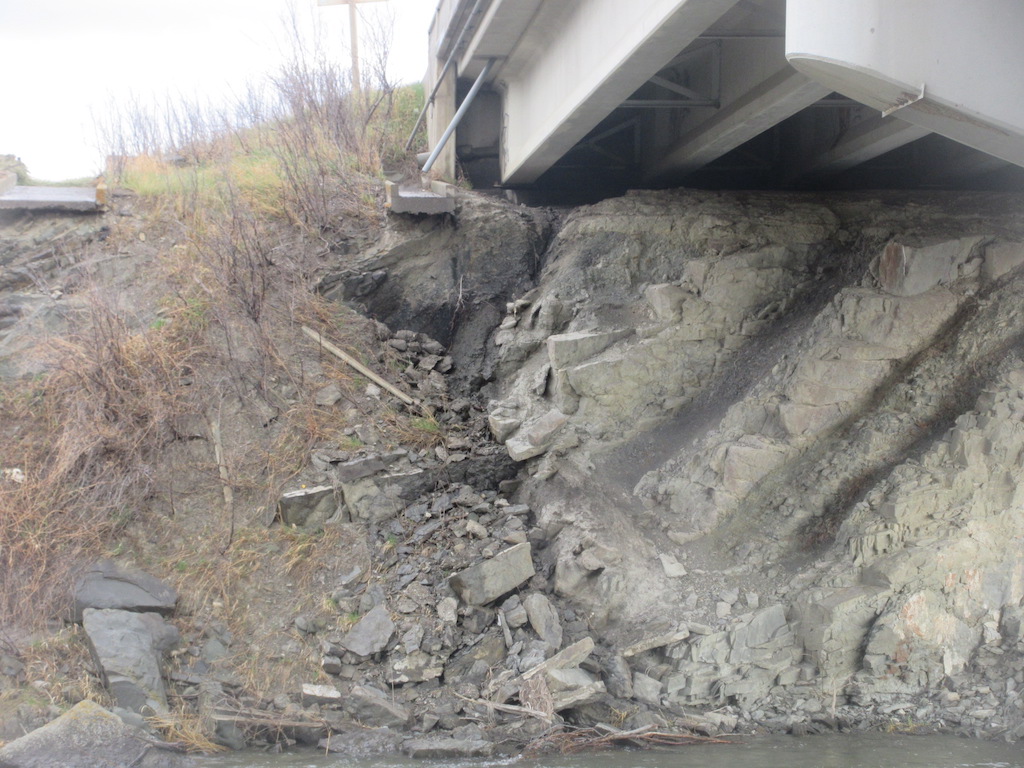 50
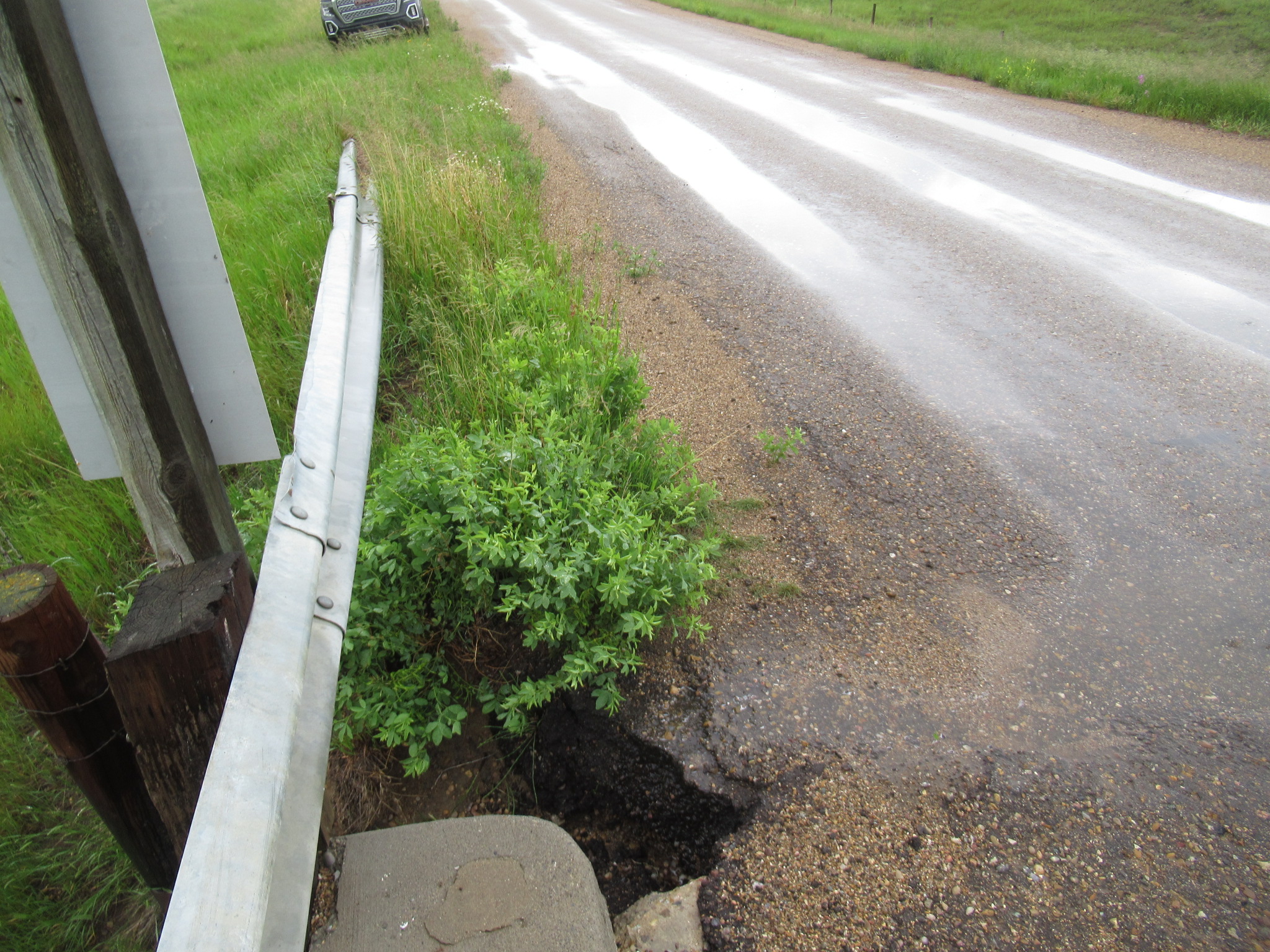 51
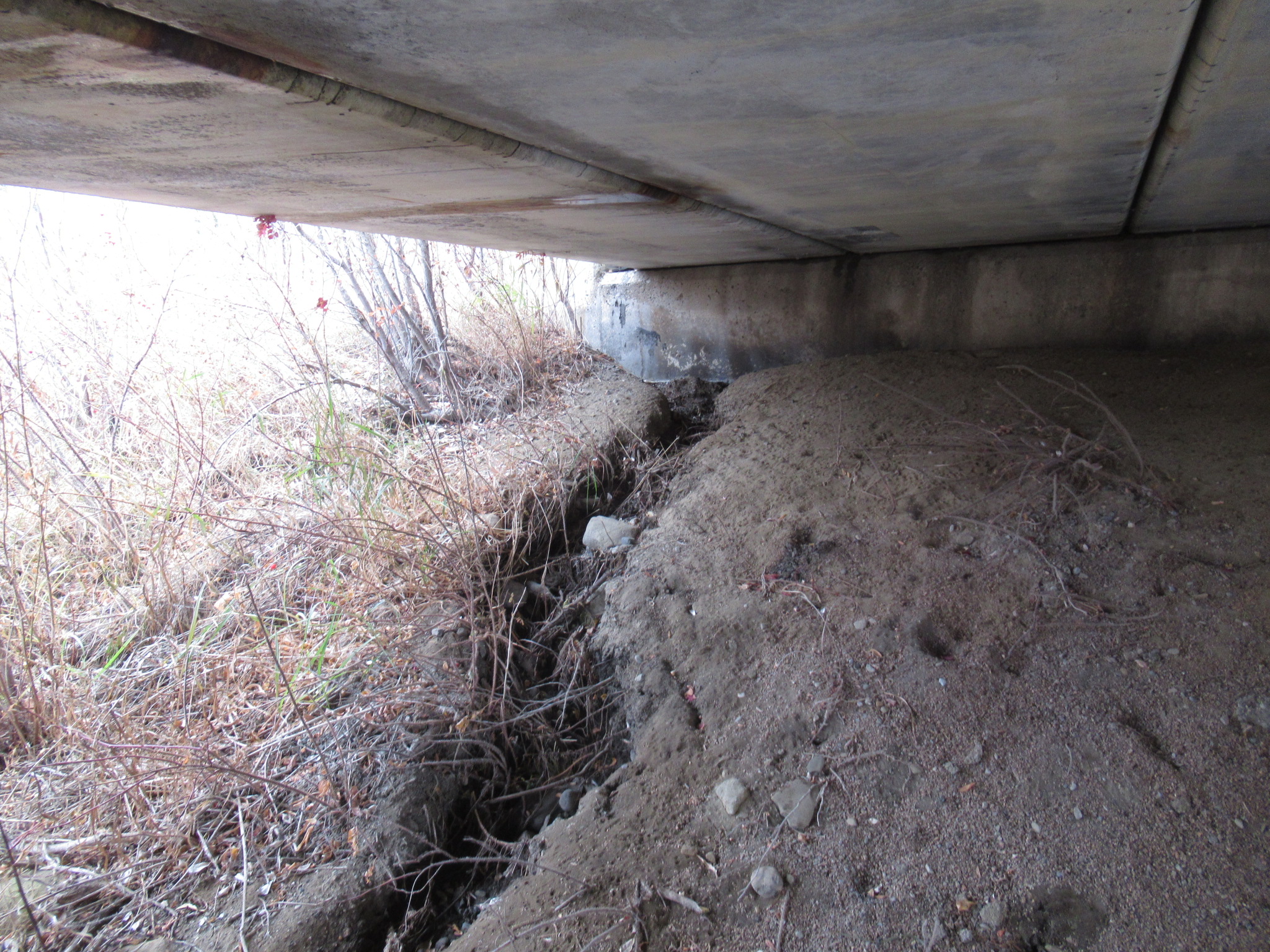 52
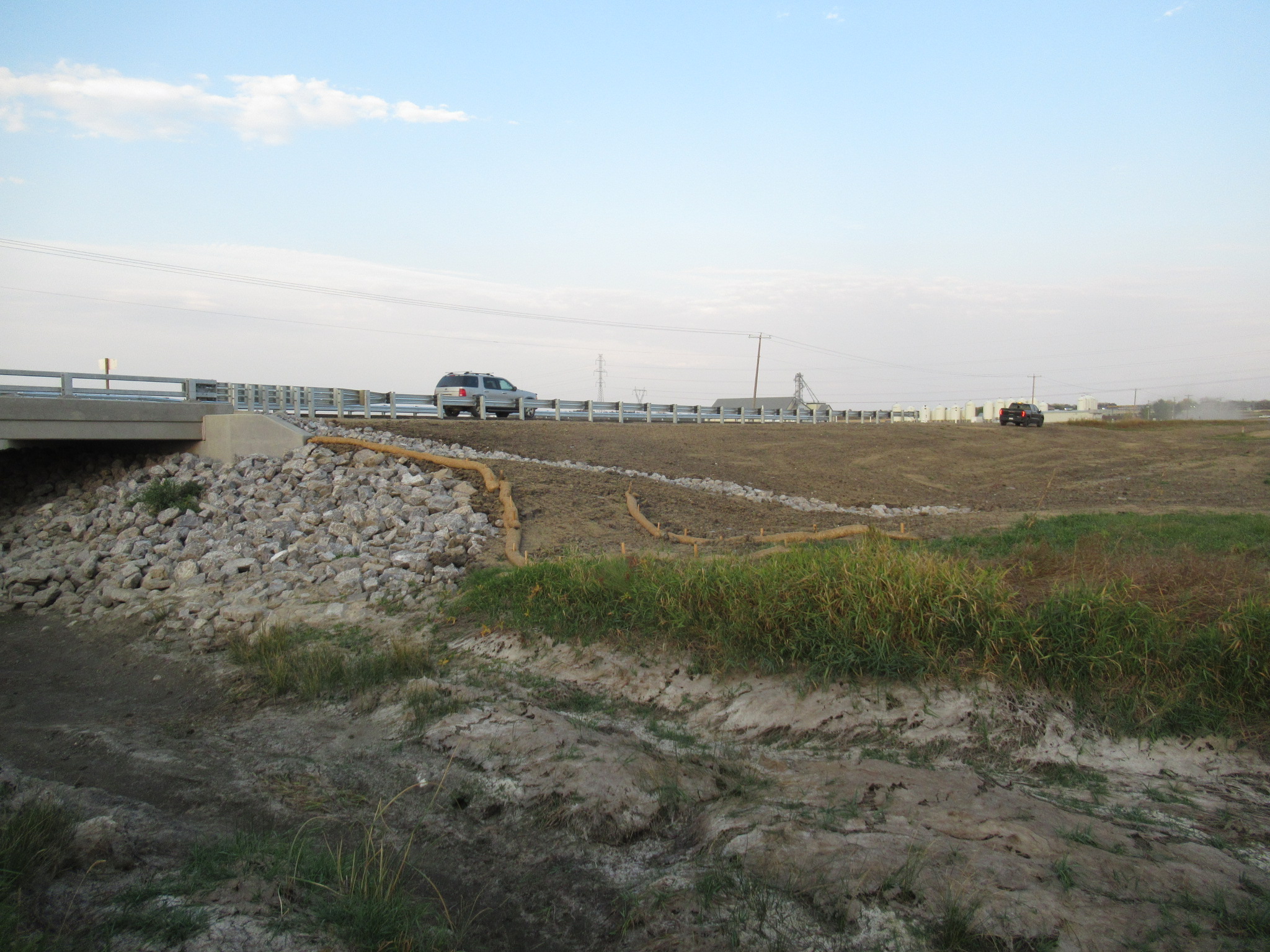 53
Embankment
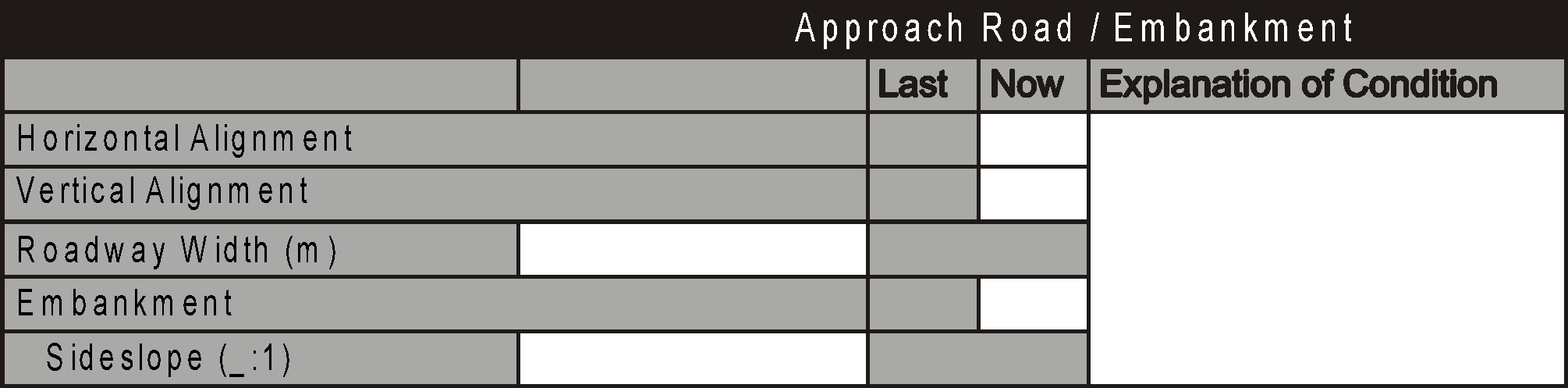 Applies to culverts only
Rates the stability of the road embankment at the culvert and the effects on:
traffic
structural and functional integrity of the culvert
Evaluates:
roadway surface
Side slopes
transitions at ends of culvert
54
Embankment – Culvert Approach Road
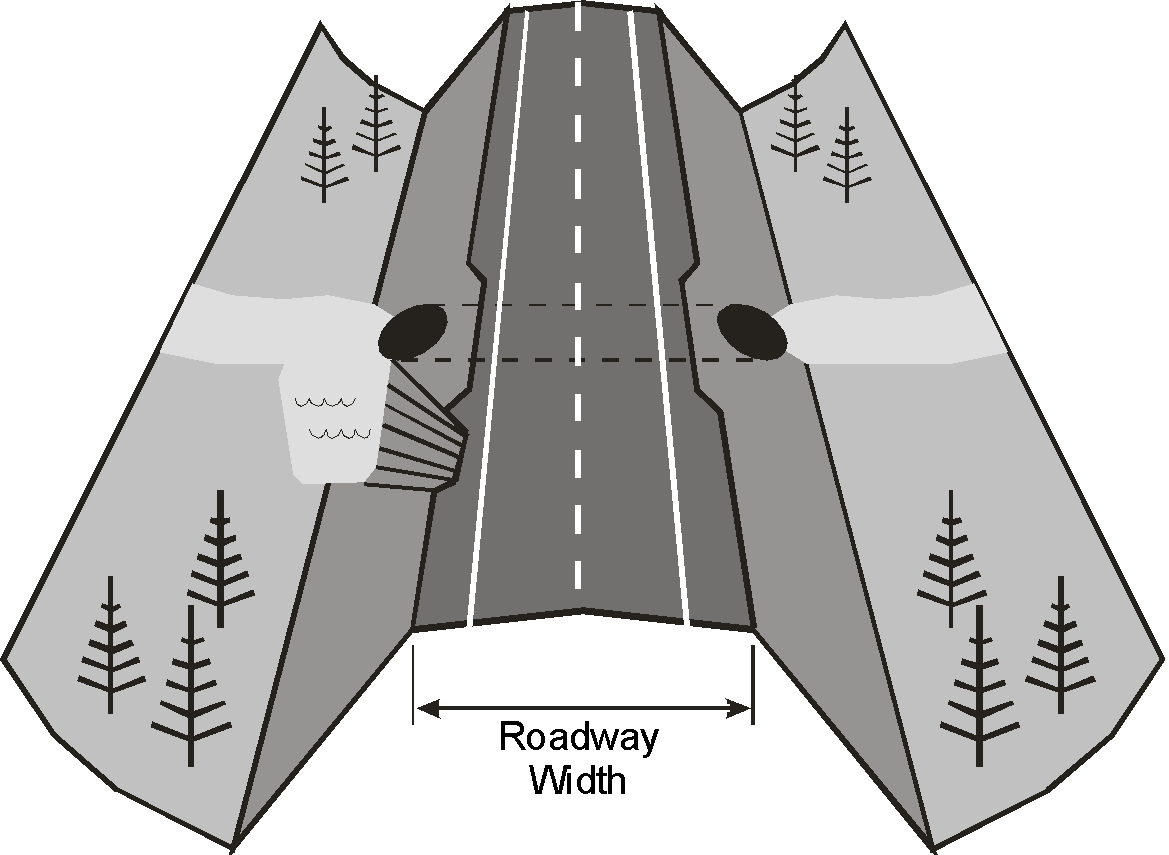 55
Embankment
Refers to Culvert Approach Roads
Look for:
cracks or other evidence of instability
signs of erosion such as gullying on sideslopes
scour at toes of sideslopes or end transitions
Embankments with no instability or scour/erosion - rate 7 or better
Embankments with erosion problems - rate 4 or less
Unstable embankments causing damage to the culvert - rate 3 or less
Unstable embankments affecting roadway - rate 3 or less
56
Sideslopes
Not rated

Estimate or measure the slope of the sideslope (h:v)

Record steeper of upstream or downstream sideslope

If berms or different slopes on the same side, record steepest slope
Do not record average slope

Explain if sideslopes are irregular
varying slopes
benches or berms
different slopes on each sideslope
57
Sideslopes
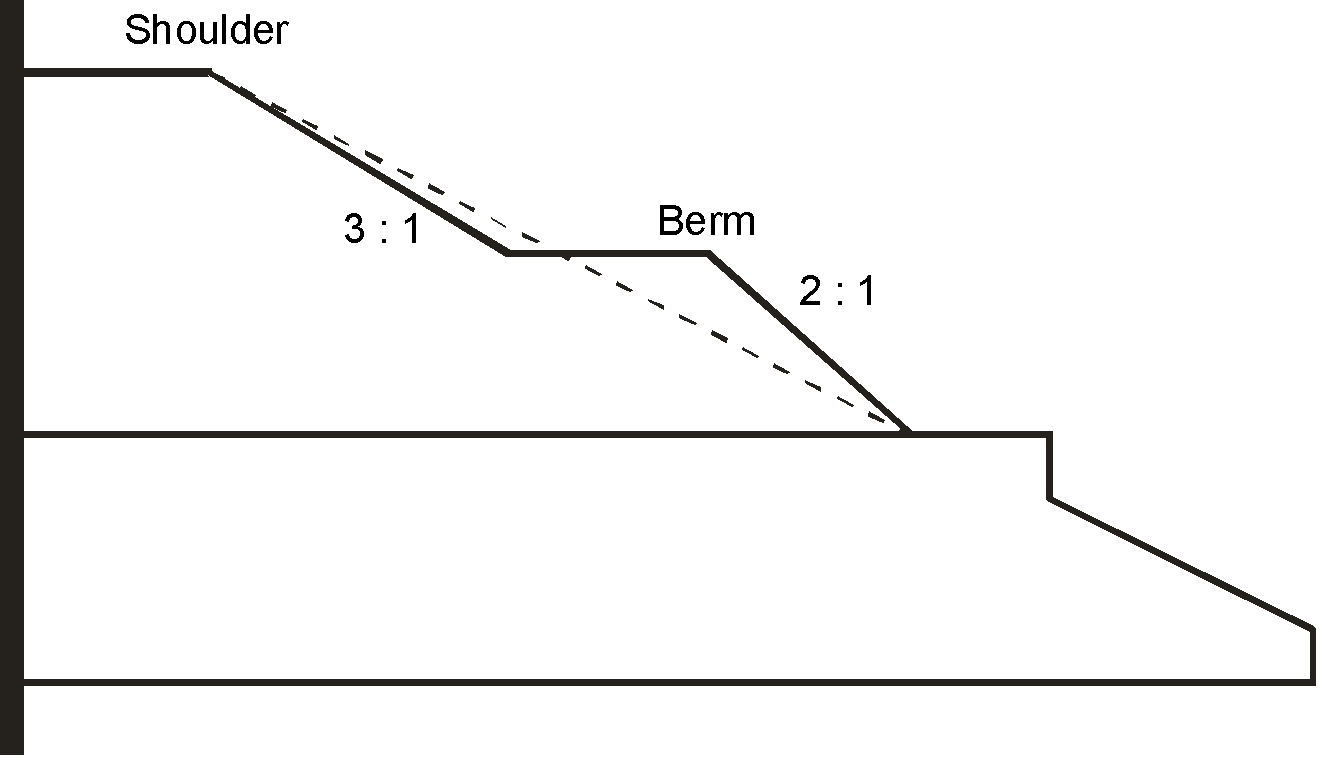 58
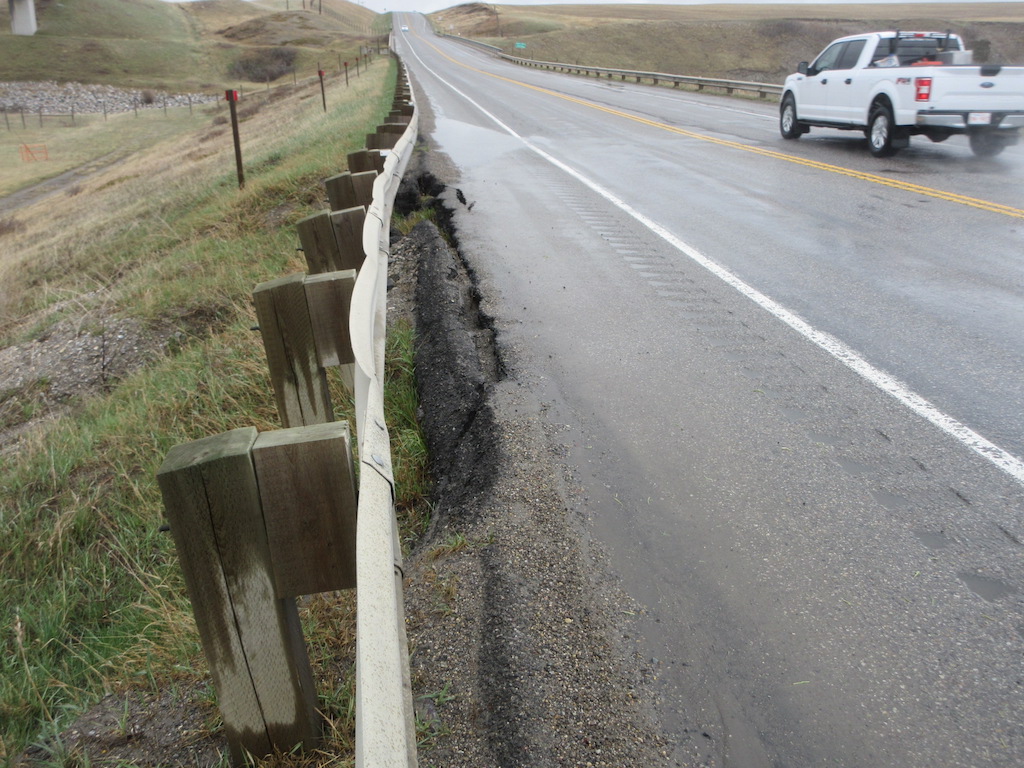 59
Height of Cover
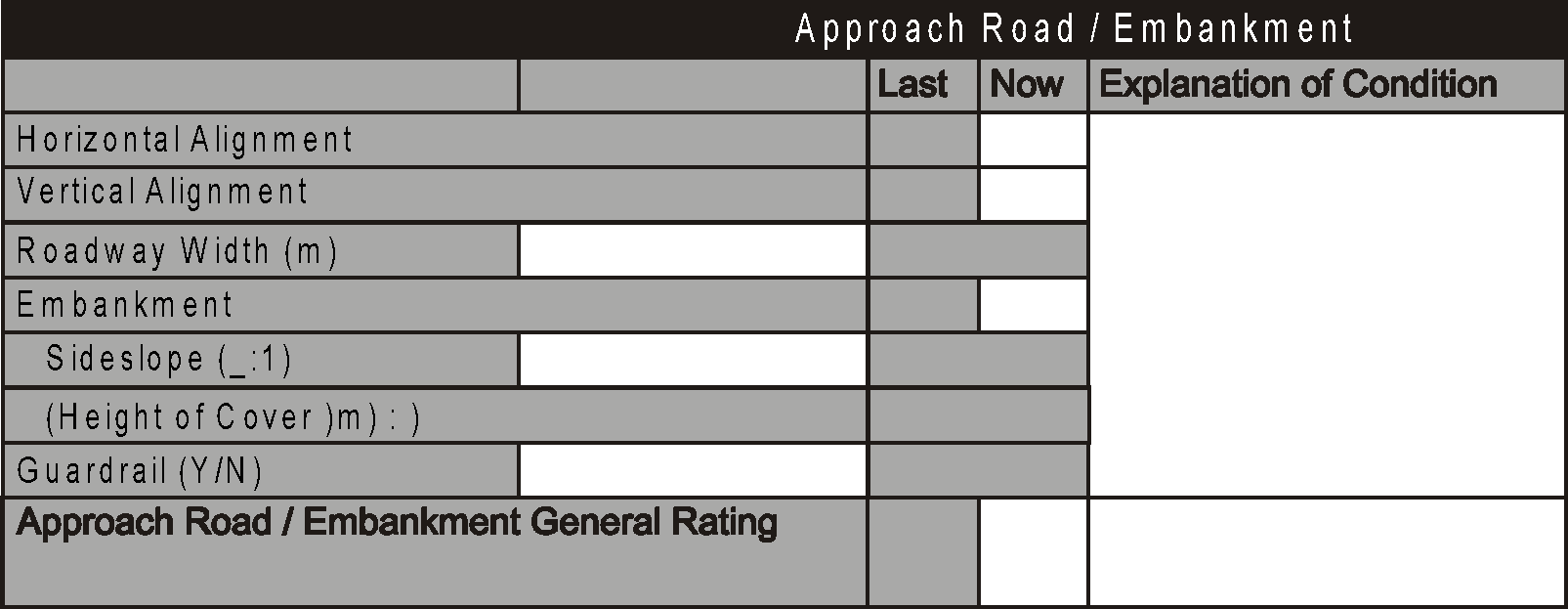 Inventory item (grey box on form). Provide HOC if blank, revise if incorrect.
The vertical distance between top of roadway at centerline and top of the  culvert at the upstream end
Need to be accurate, especially for low covers
Live load effects are greater
Record to the nearest 0.1m
60
Height of Cover
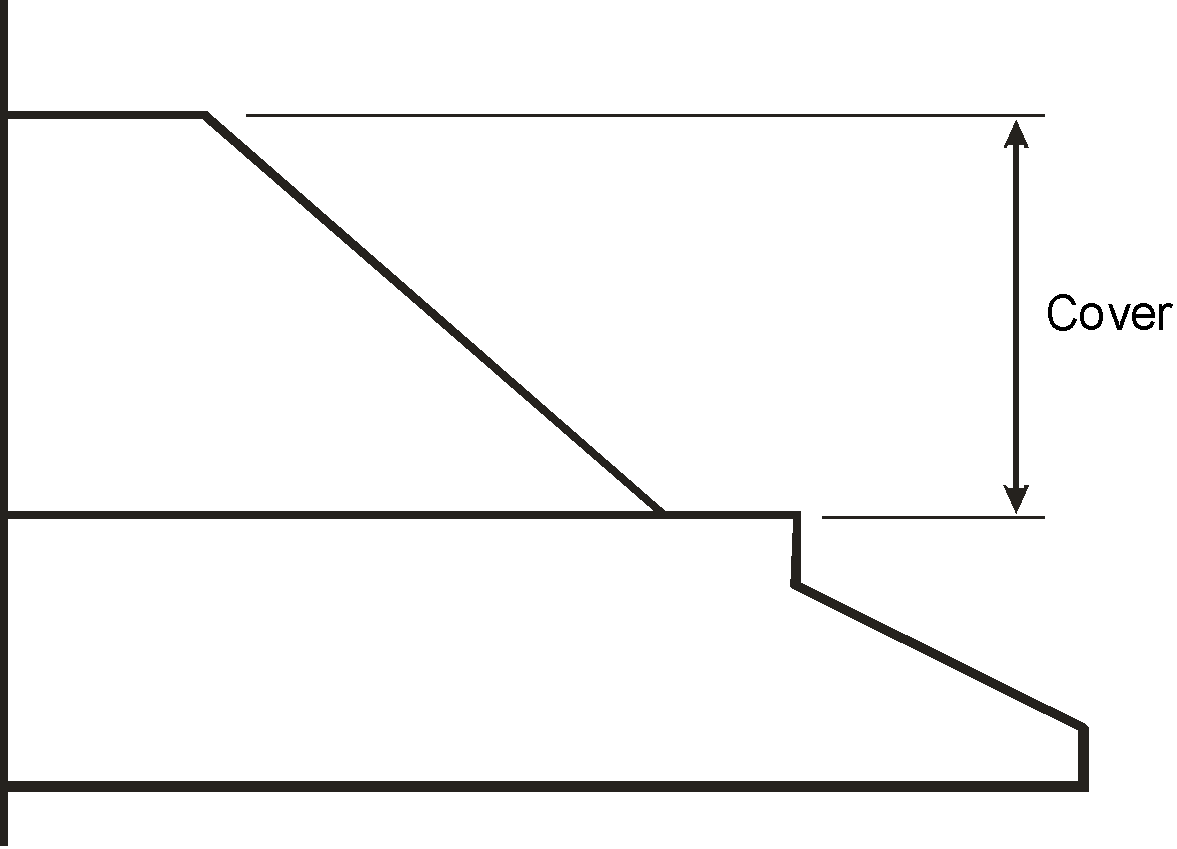 Top of Road
Top of Roof at U/S
Flow
61
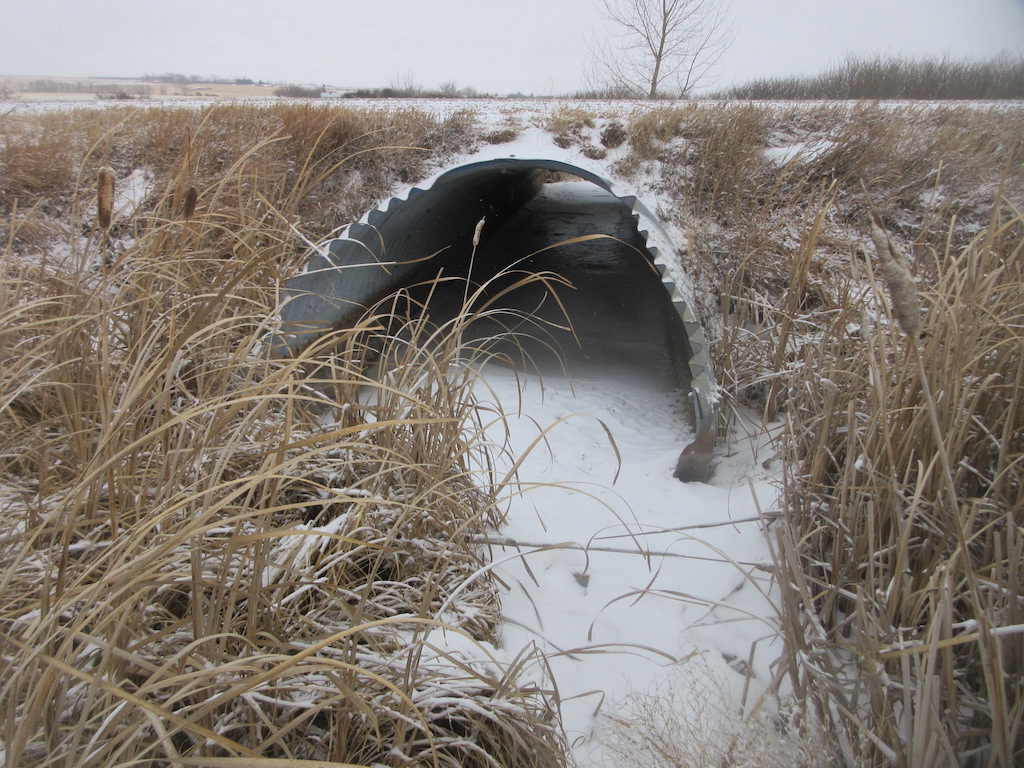 62
General Rating
Refer to 1.10. 1 and 6.8 (Bridges) 
Refer to 1.10.6 and 13.4.6 (Culverts)
Governing Elements
Horizontal alignment
Vertical alignment
Safety Concerns (severe approach bump)
Potential hazards (Drainage causing ponding/icing
Embankment rating of 3 or less (Culverts)
Guardrail that is damaged resulting in a hazard (i.e. missing sections)
No approach rails but hazardous governs the General Rating (rate 2)
Horizontal and Vertical alignment rated X – General rating is 5
63
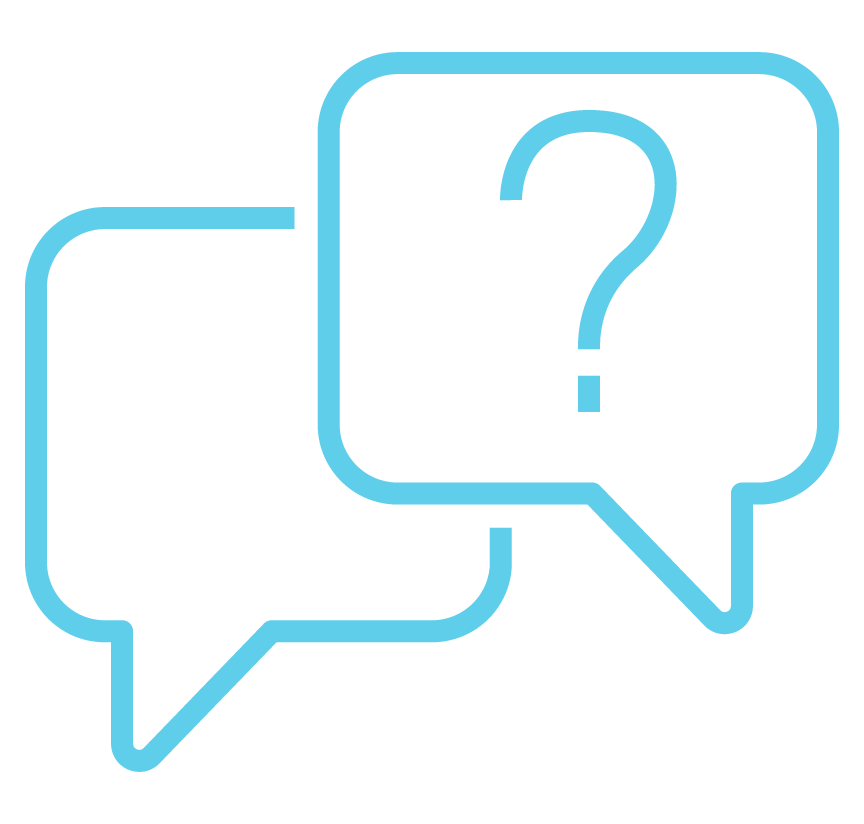 Questions?
64